Bài 2: Ứng dụng của định lí Thalès trong tam giác - Tiết 3
Bài tập 3: SGK – tr.61
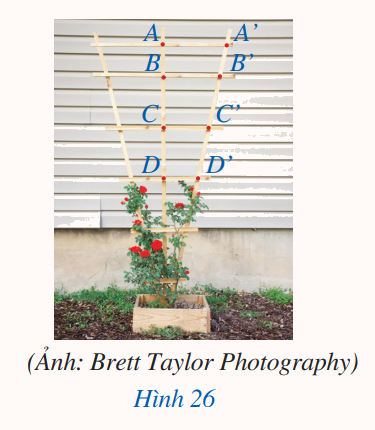 Giải
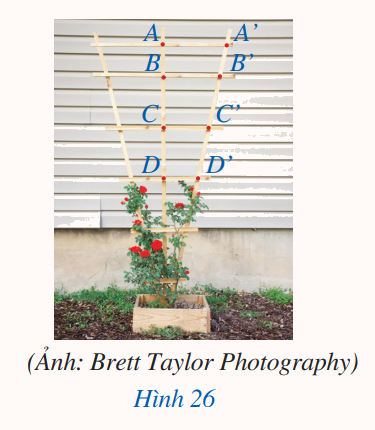 Giải
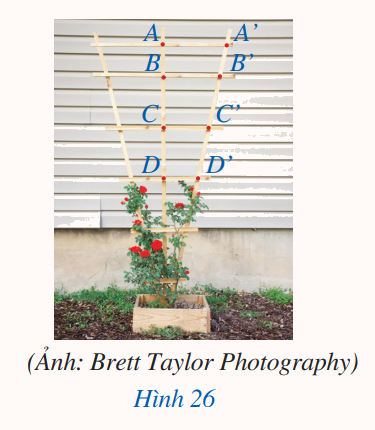 Bài tập 4: SGK – tr.61
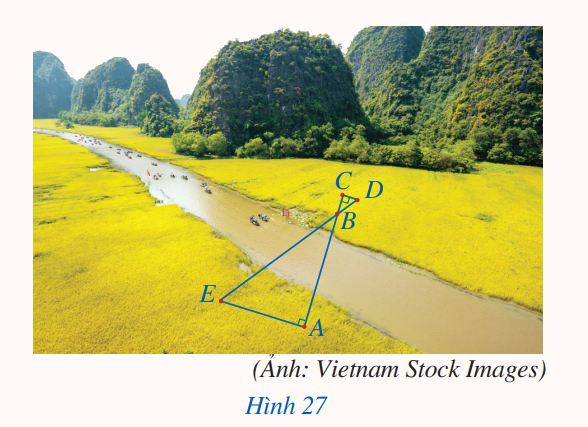 Giải
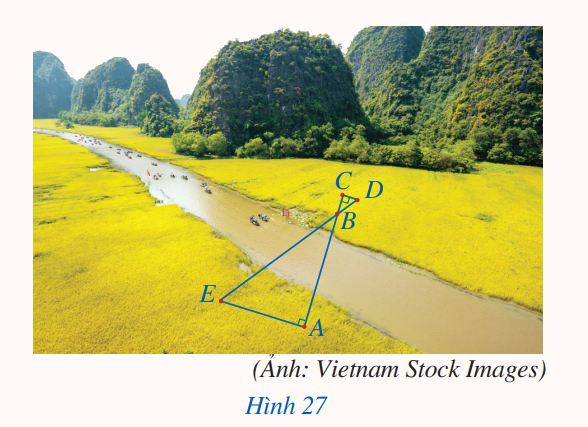 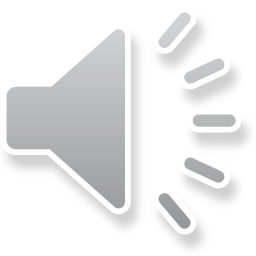 NHÀ SƯU TẬP ĐẠI DƯƠNG
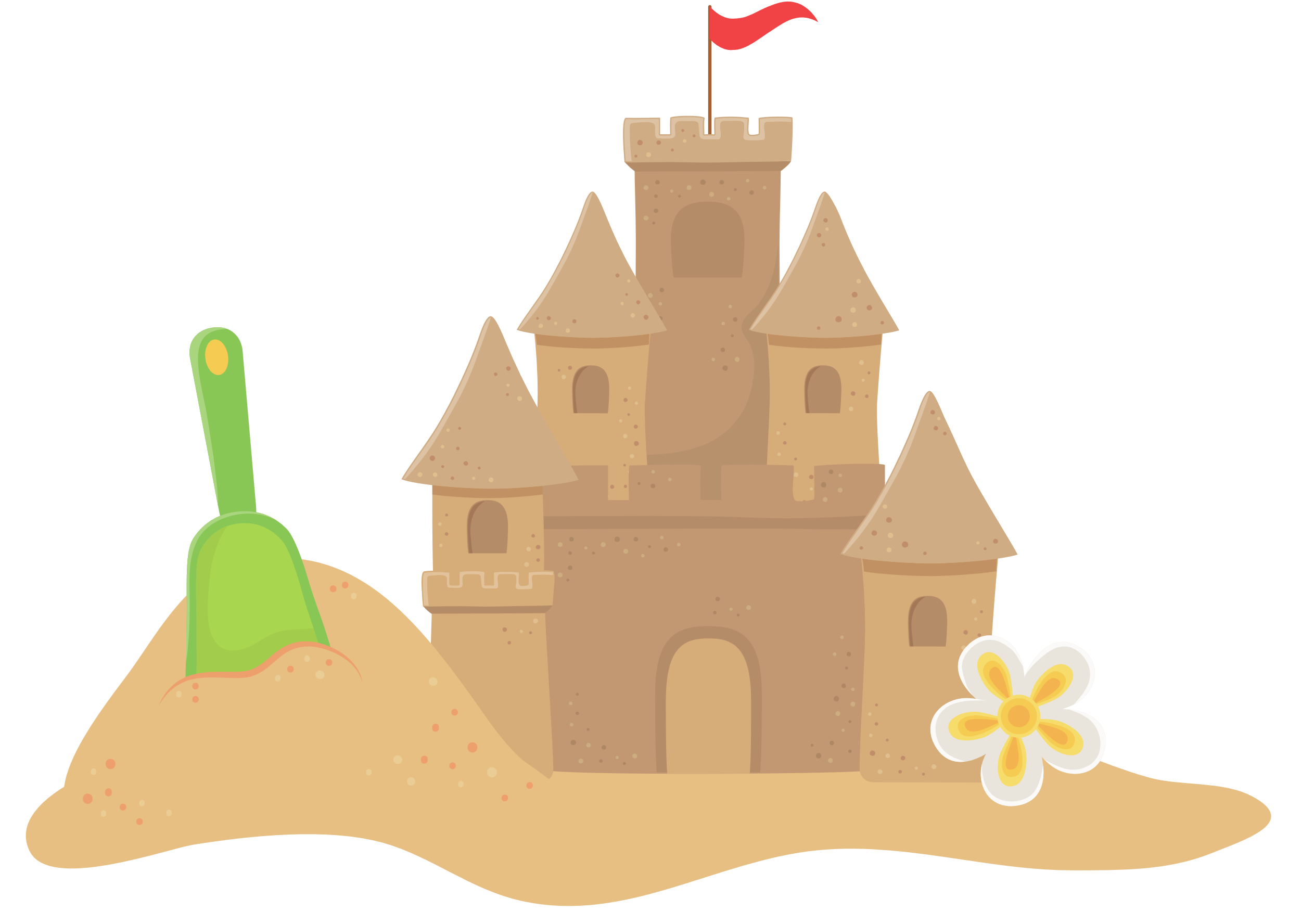 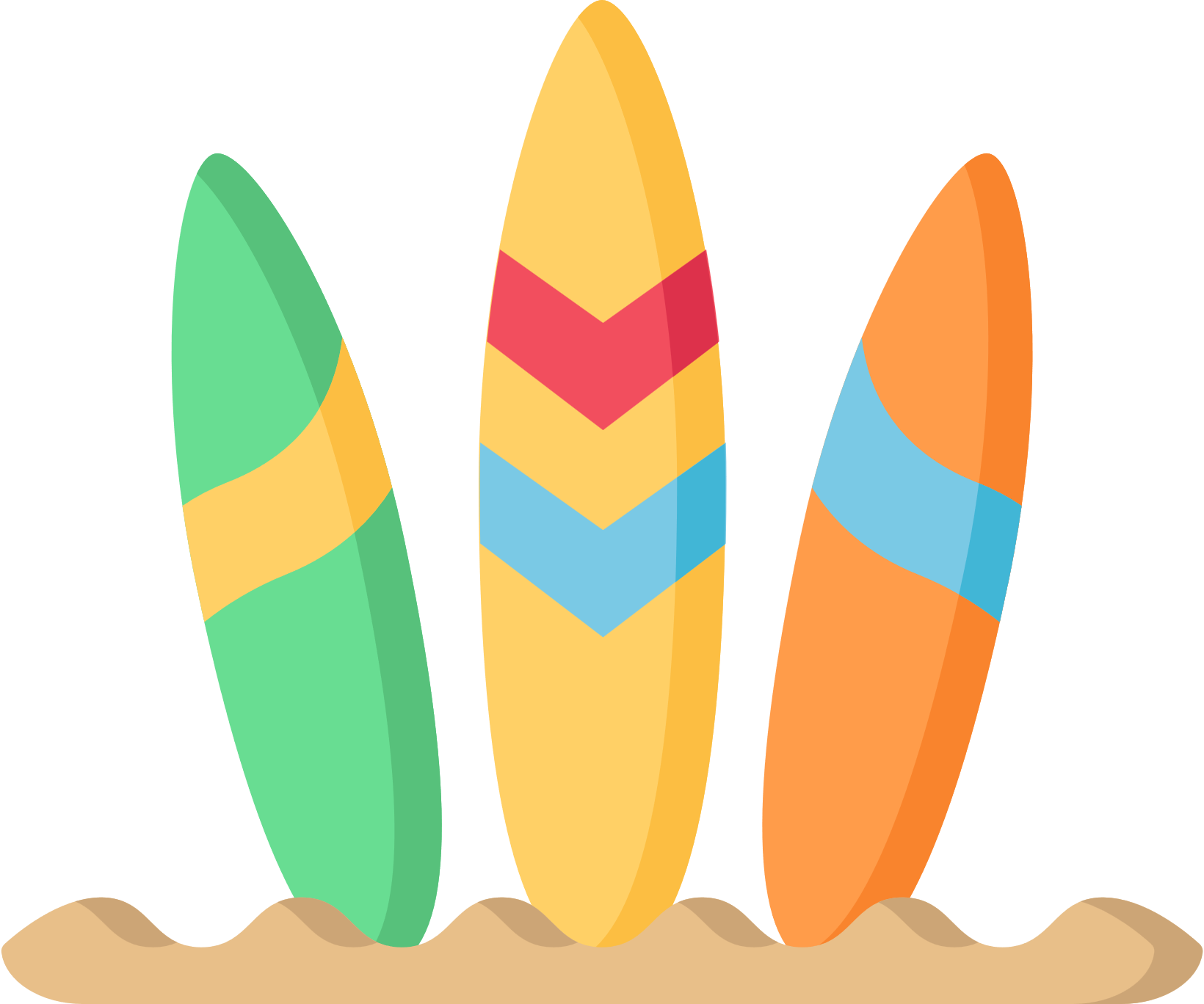 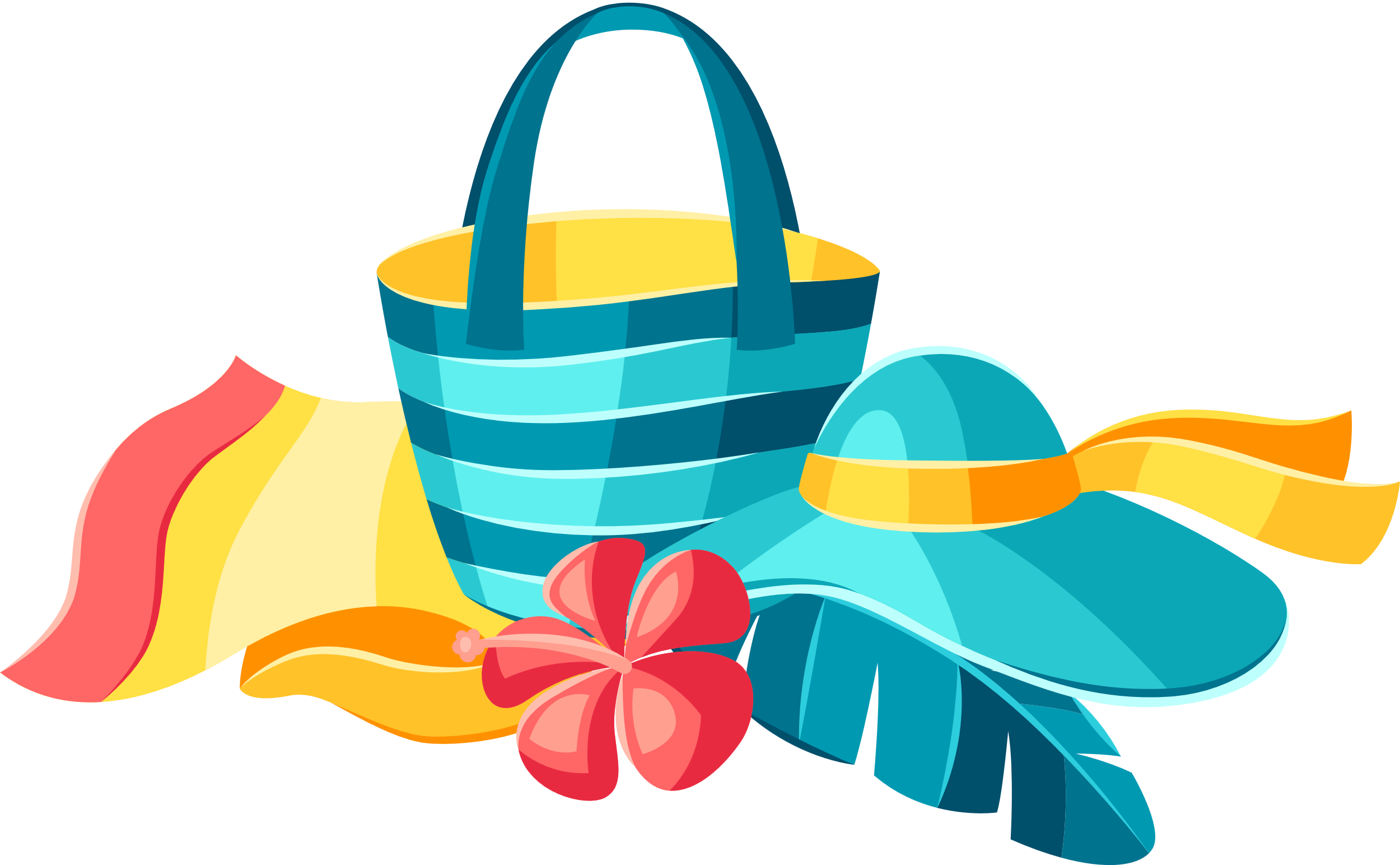 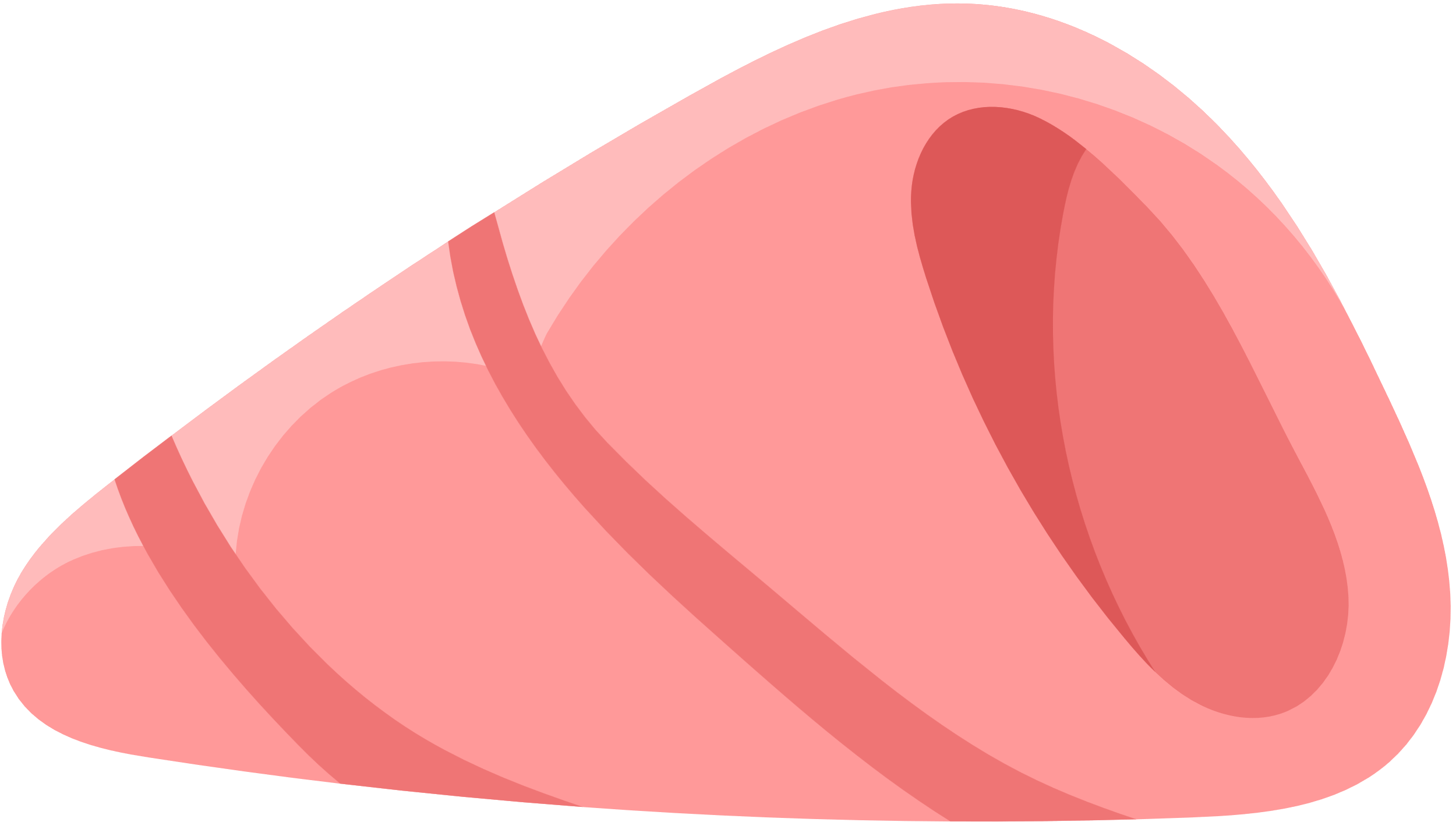 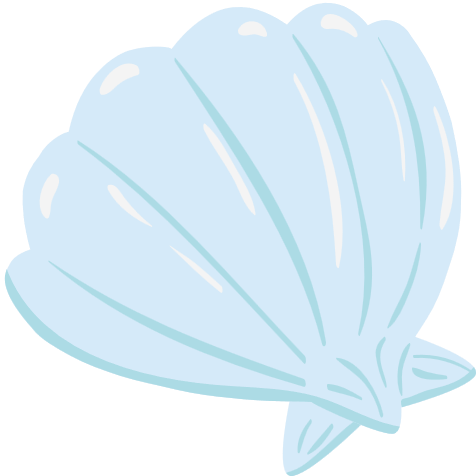 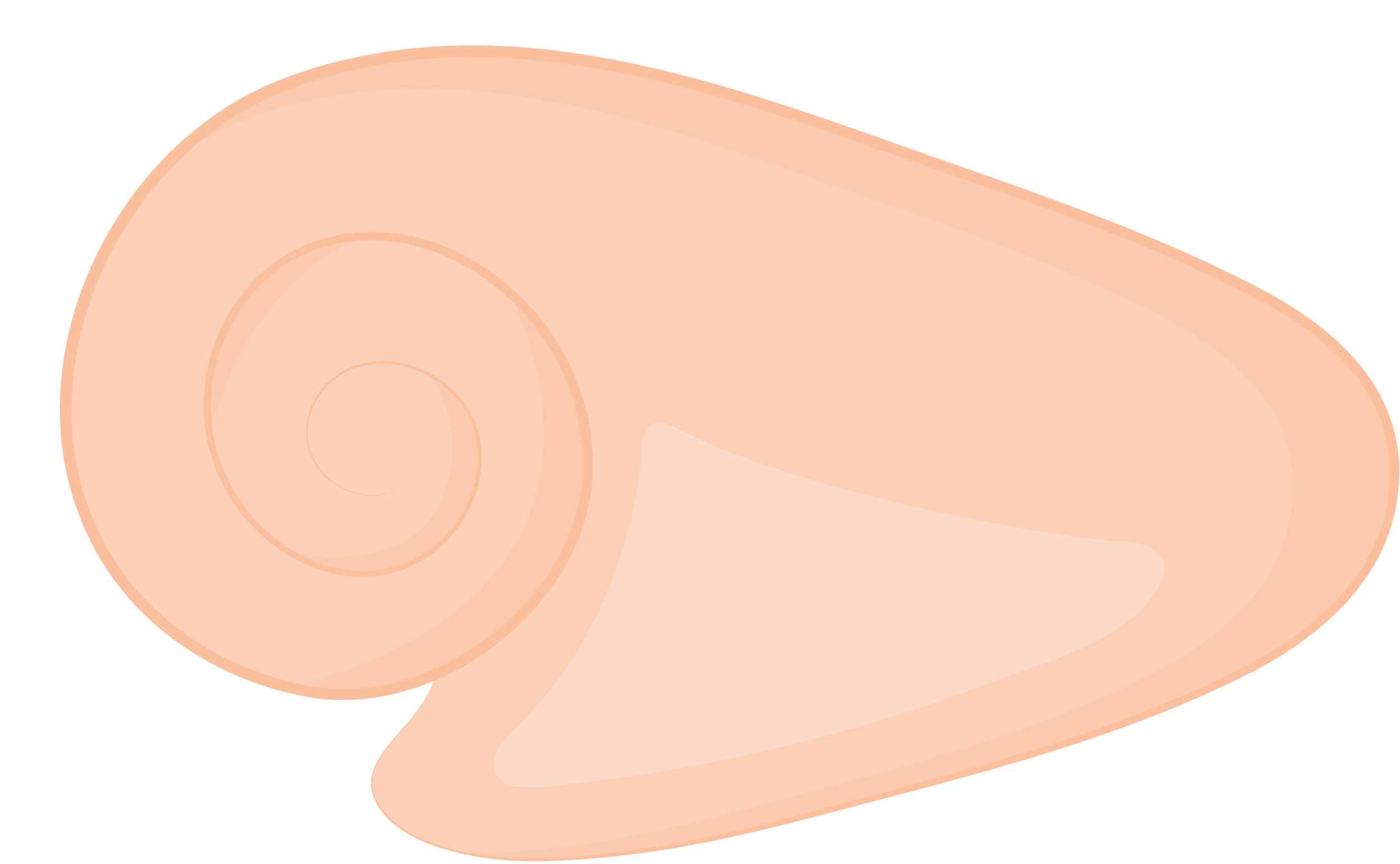 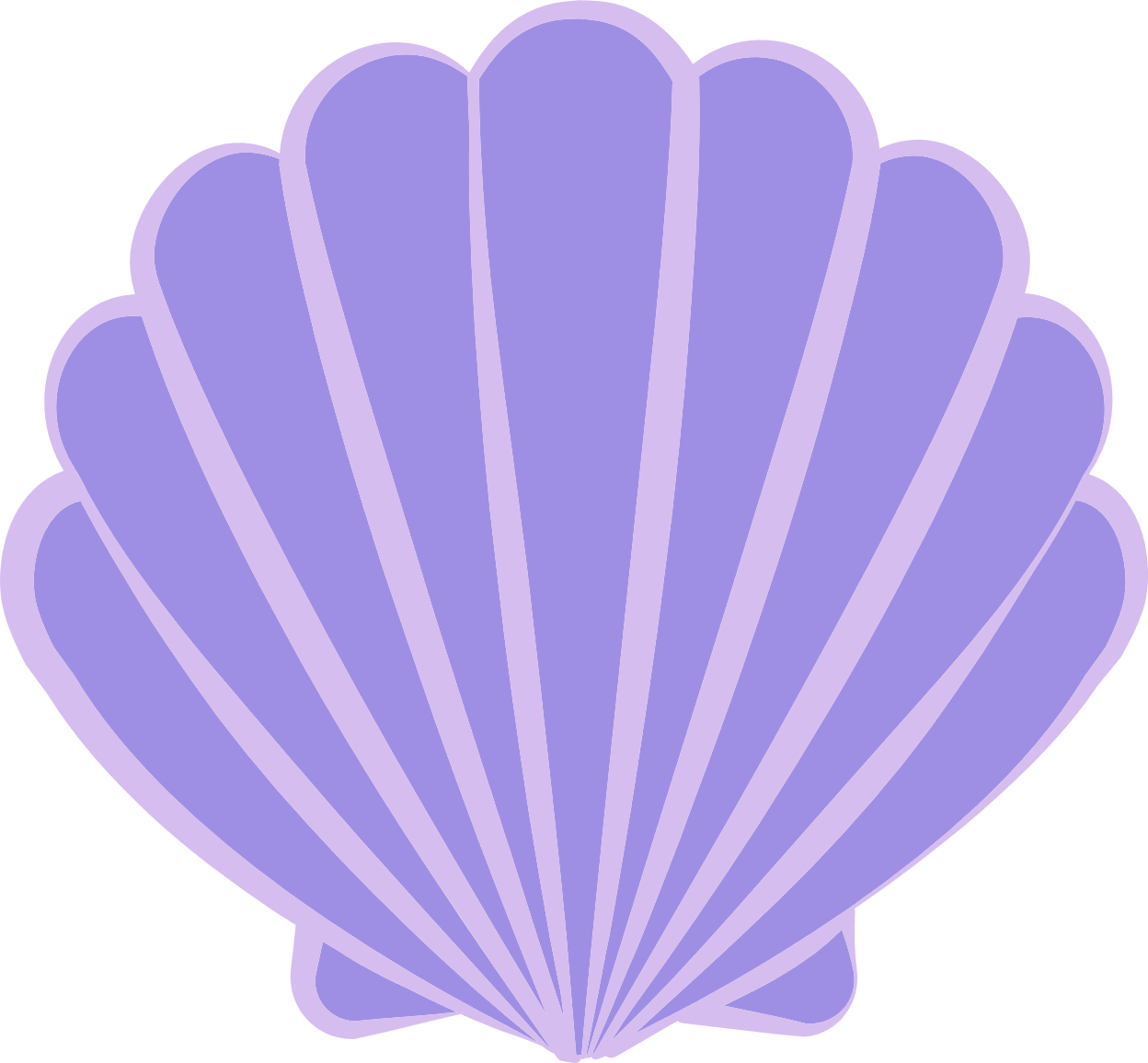 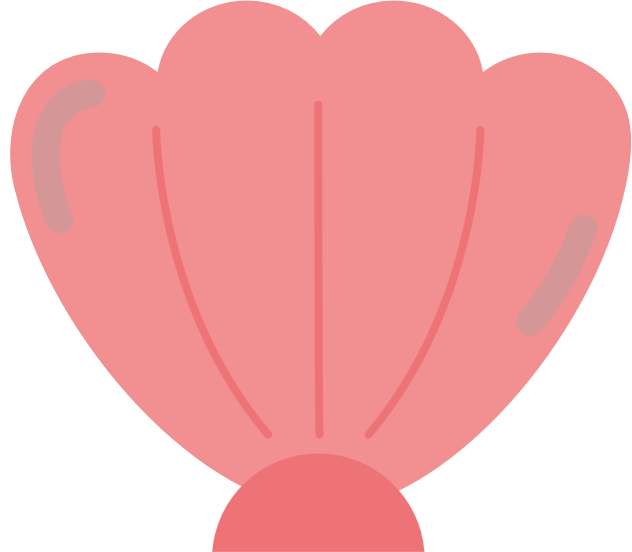 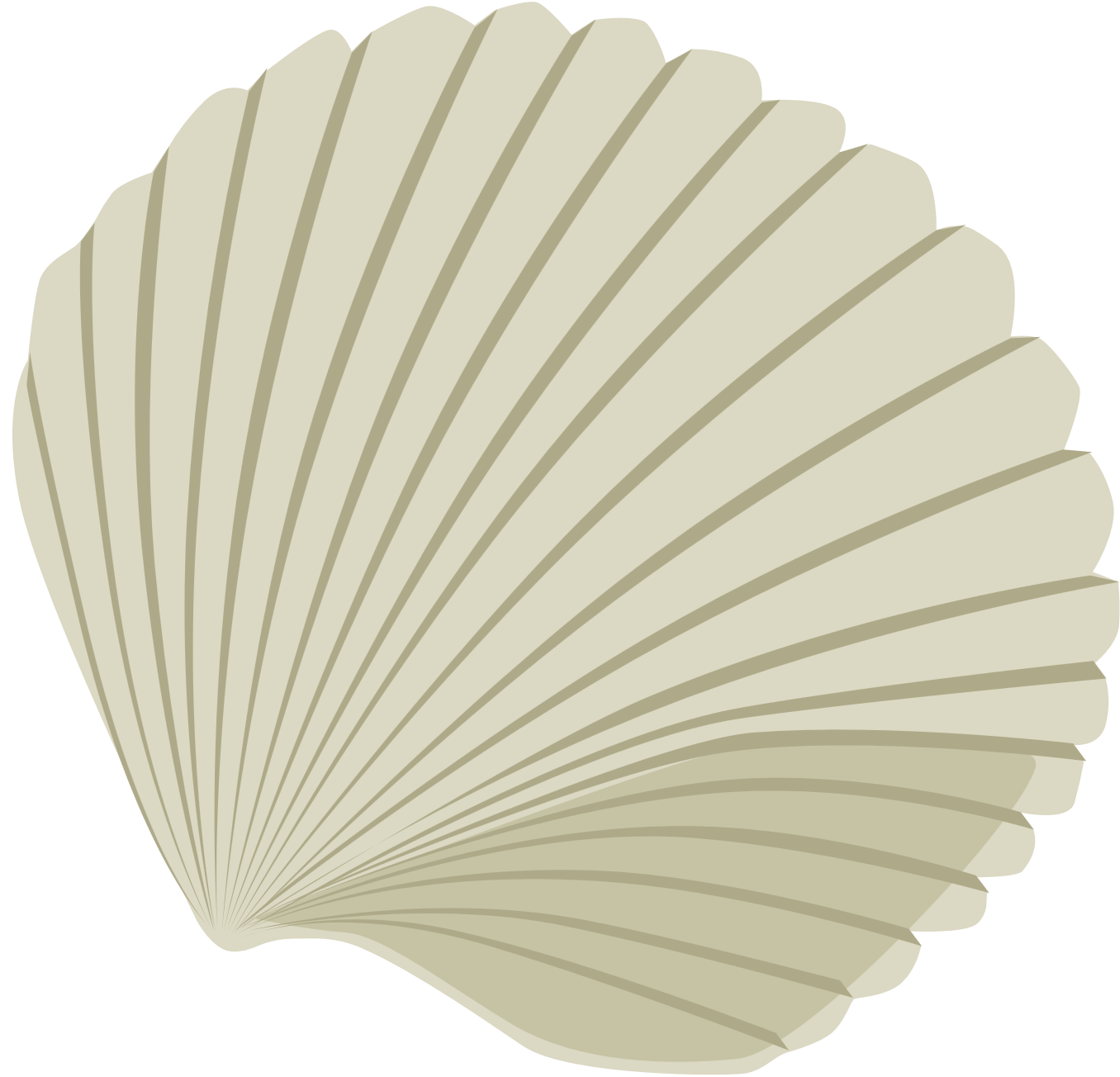 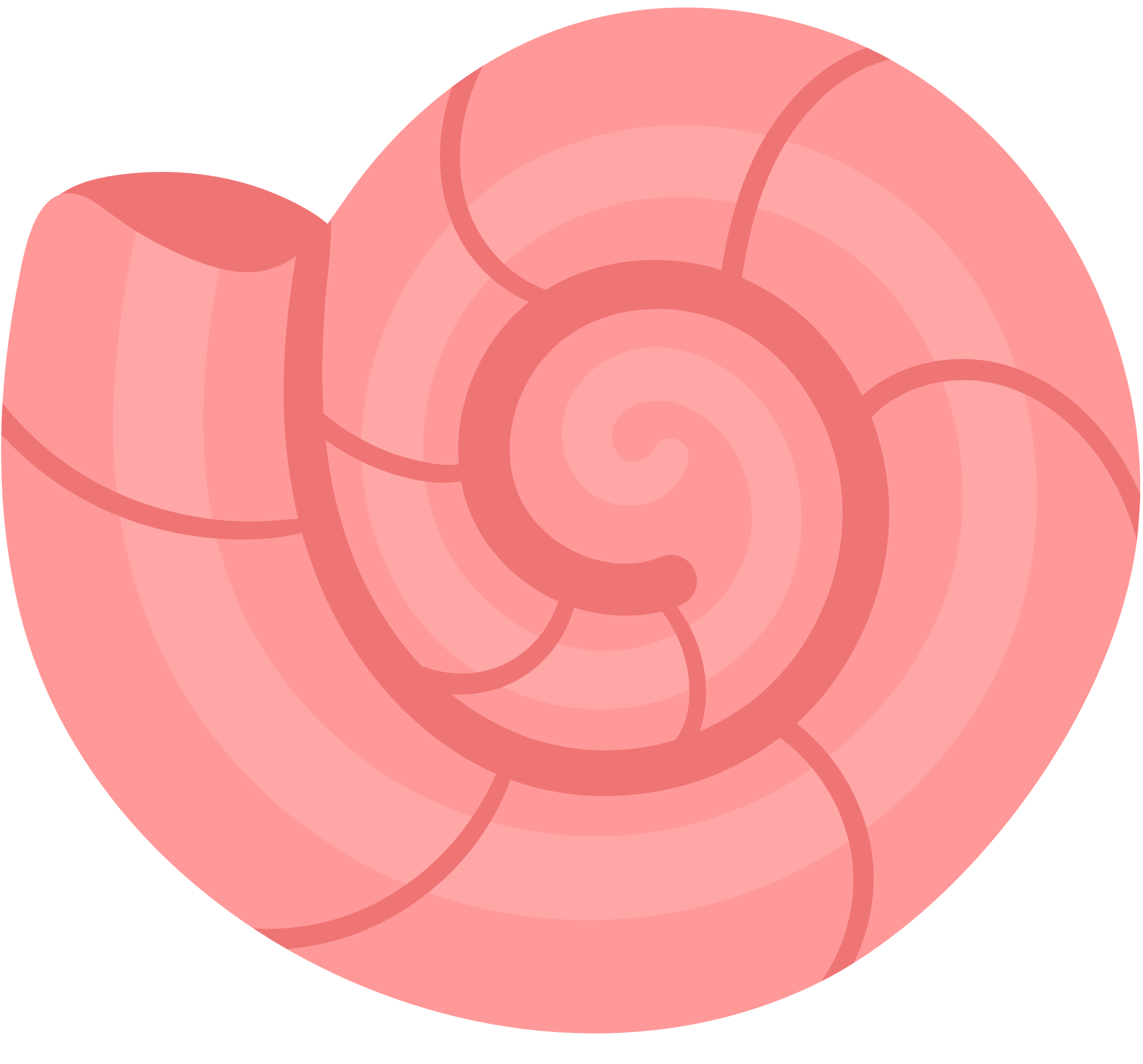 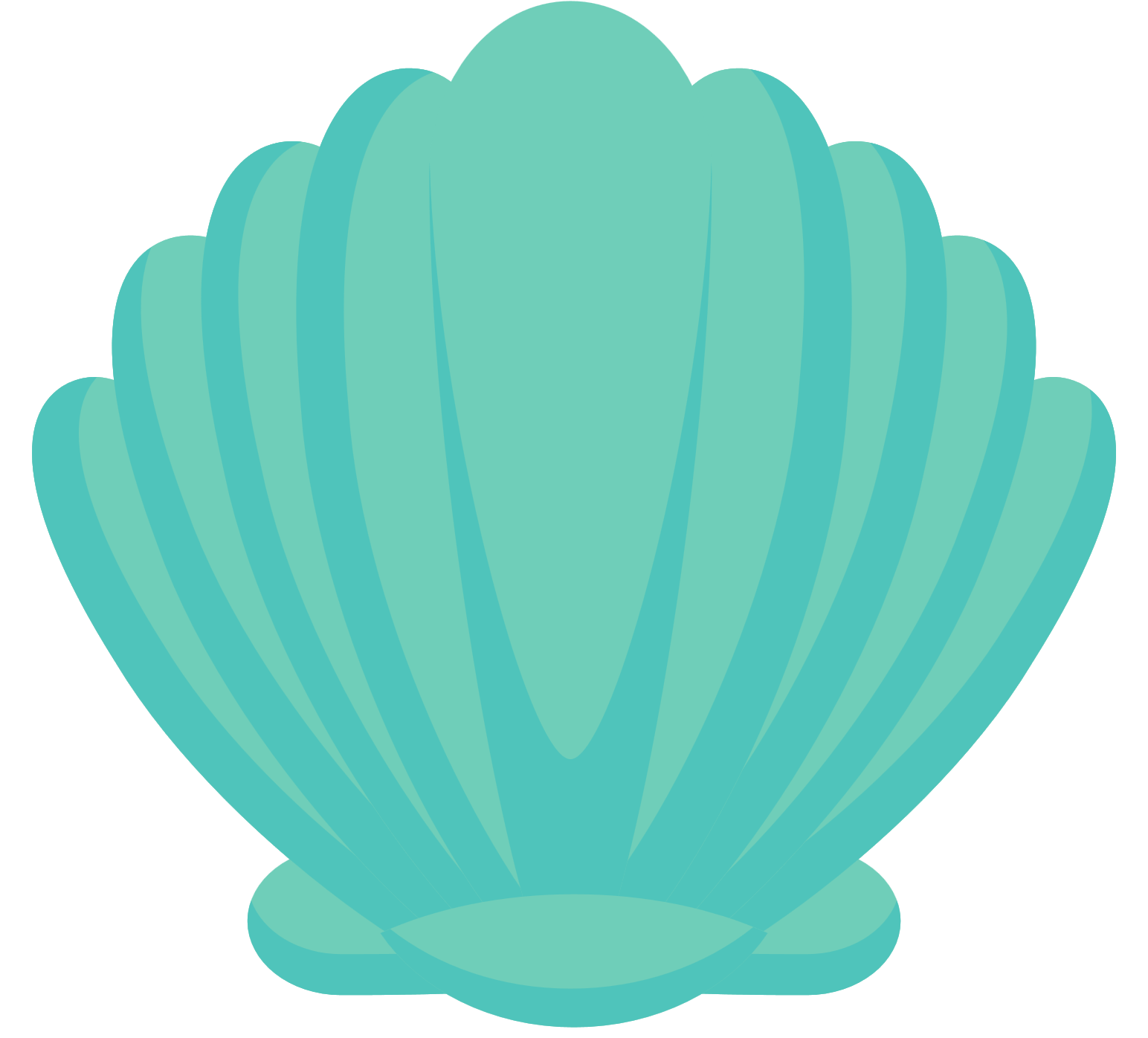 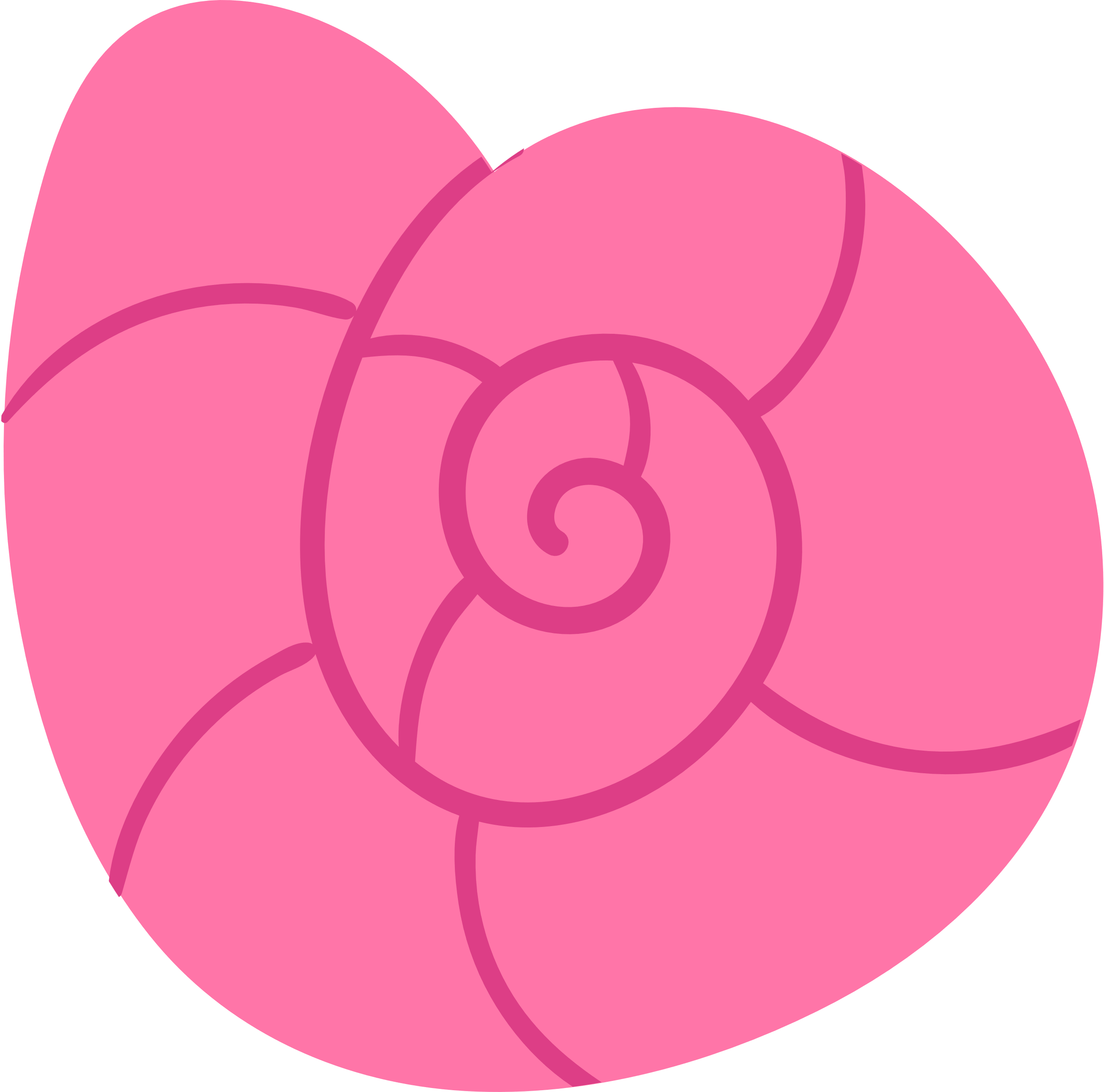 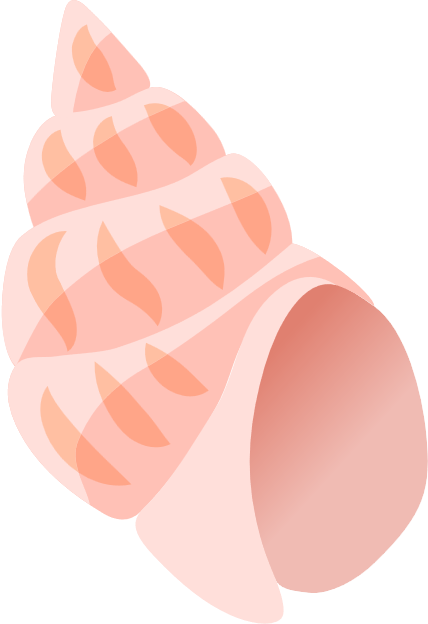 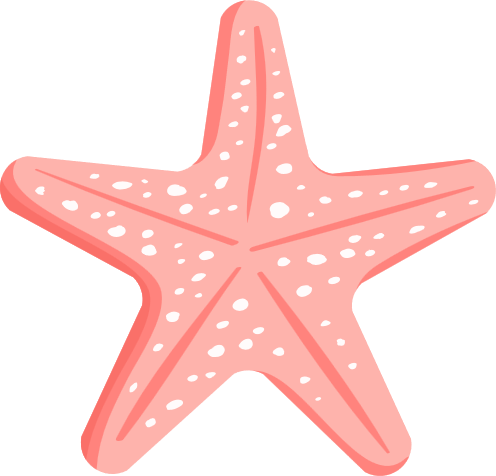 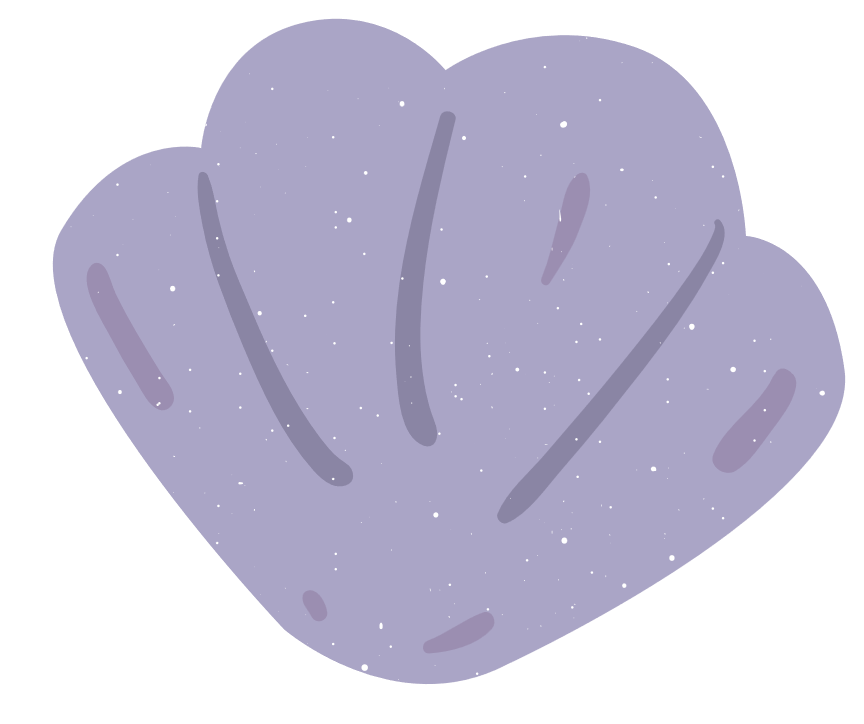 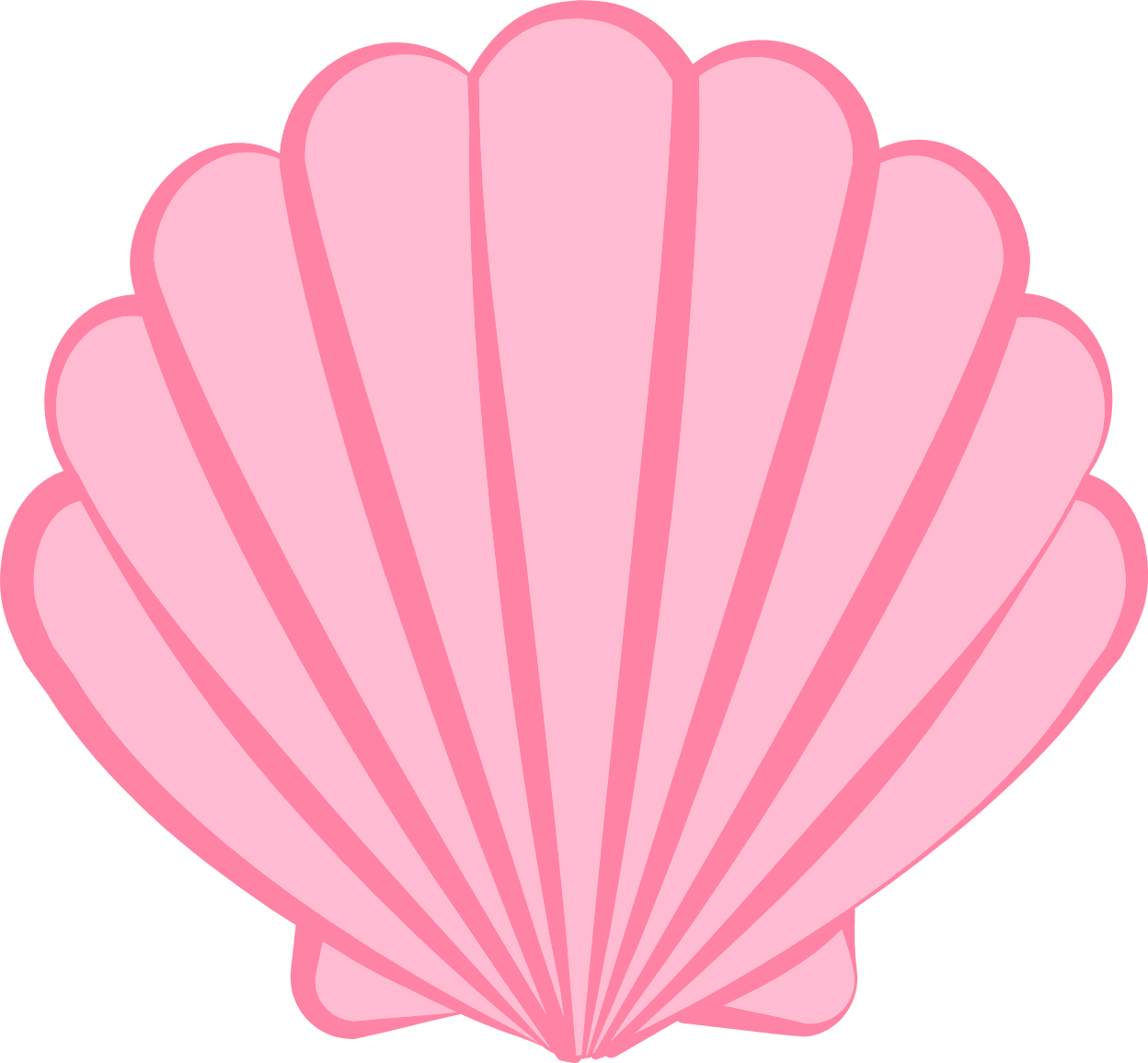 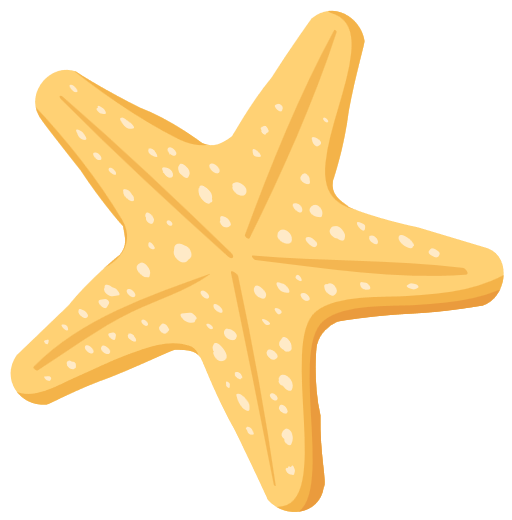 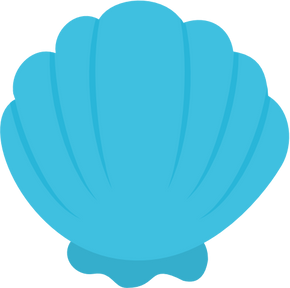 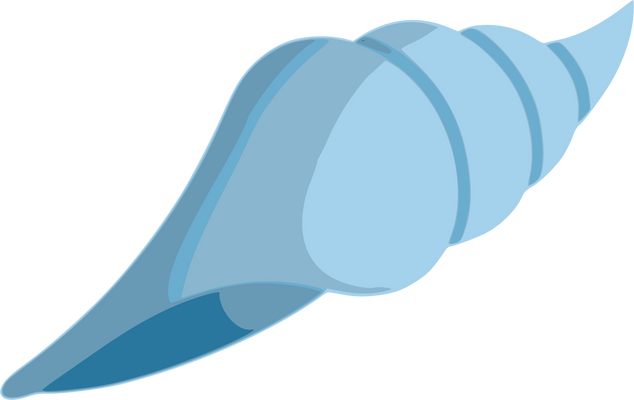 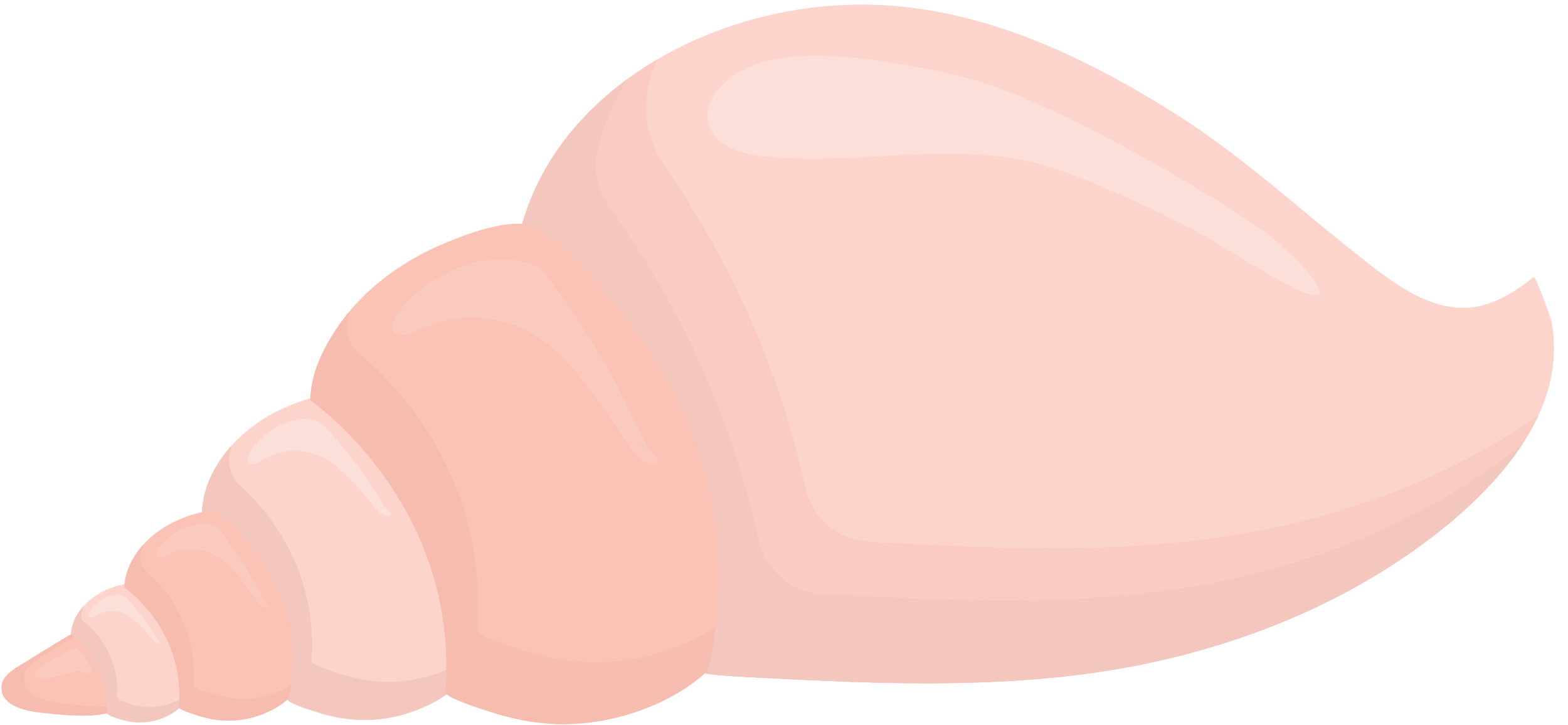 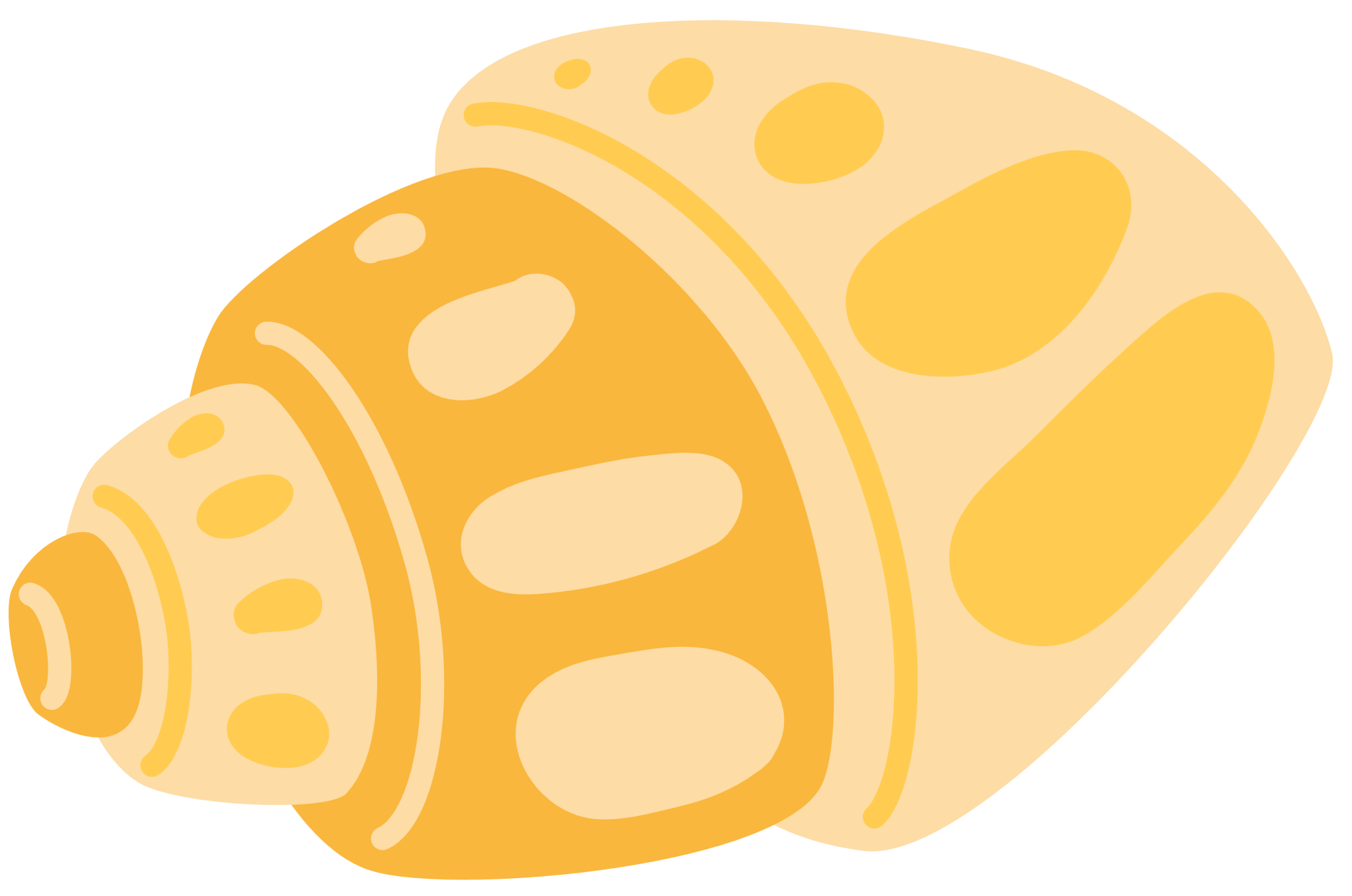 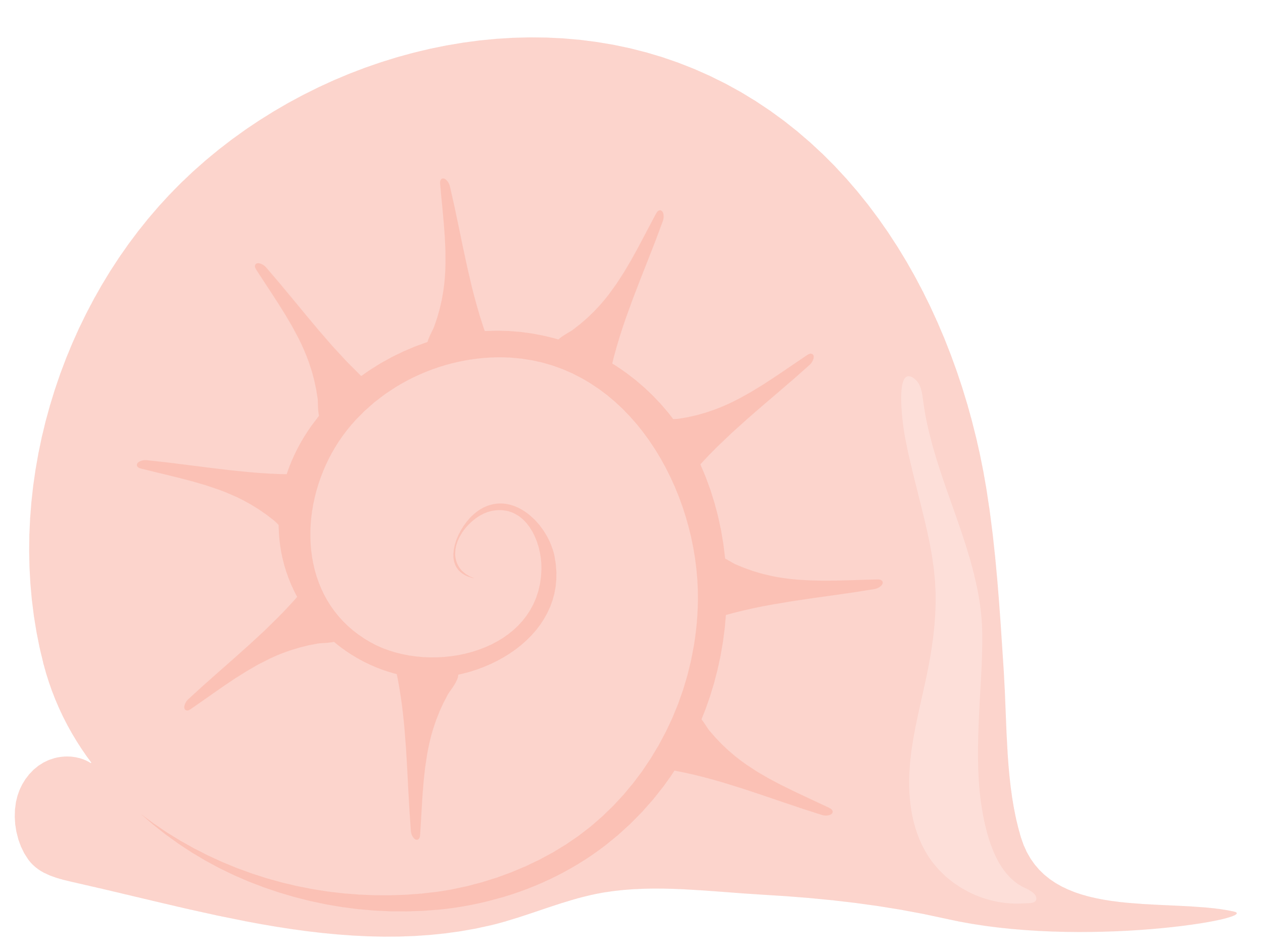 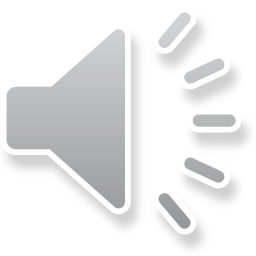 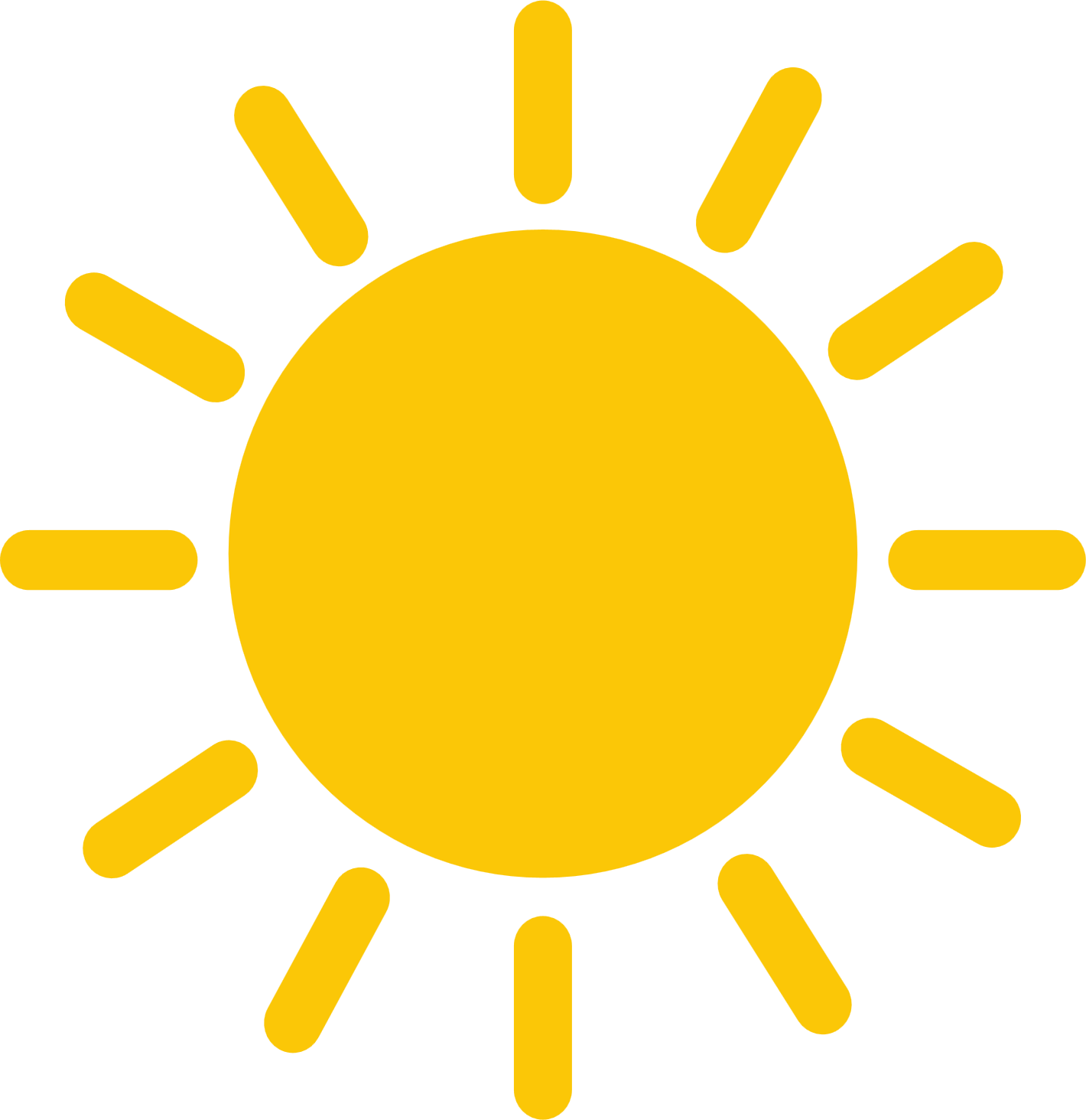 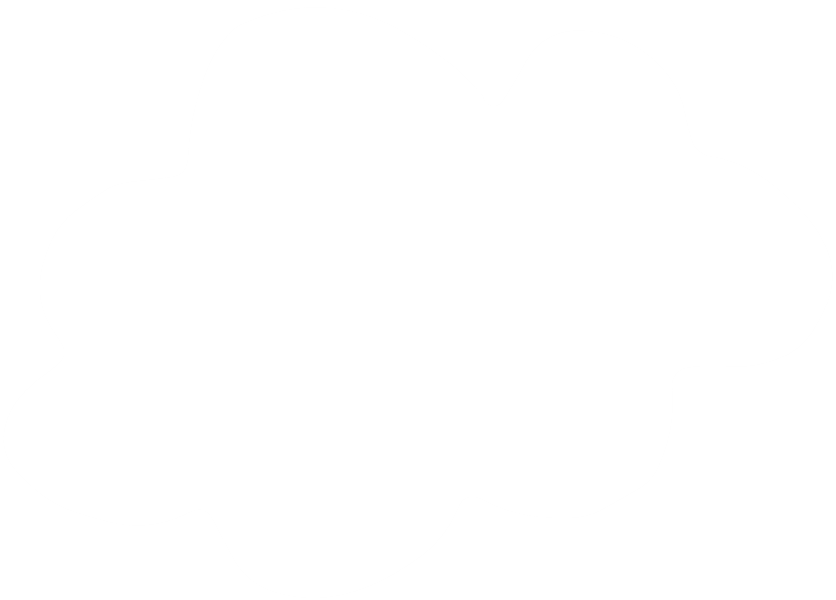 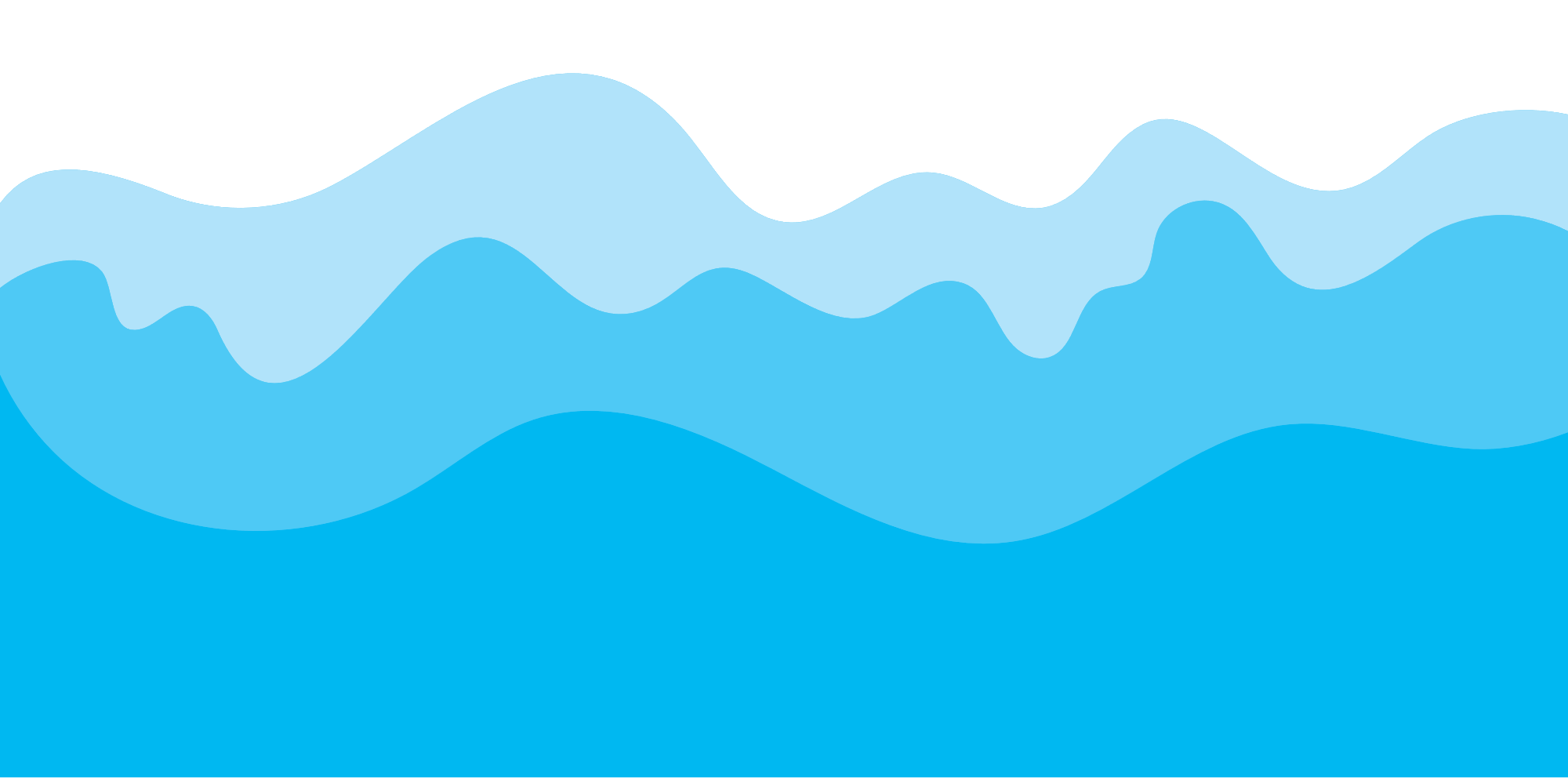 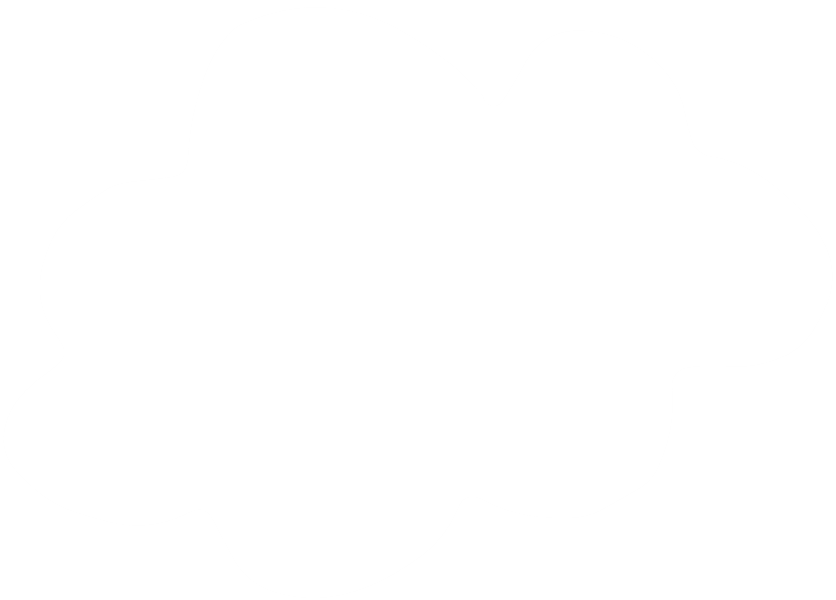 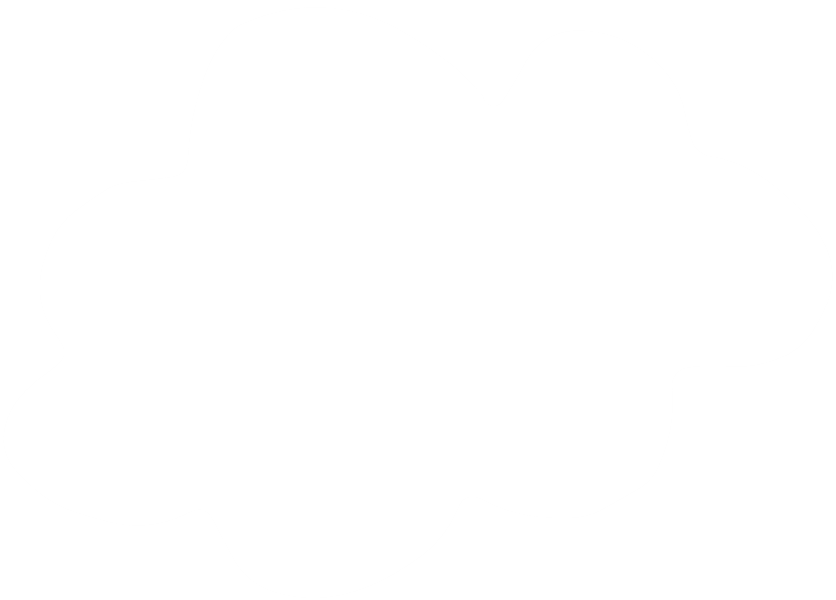 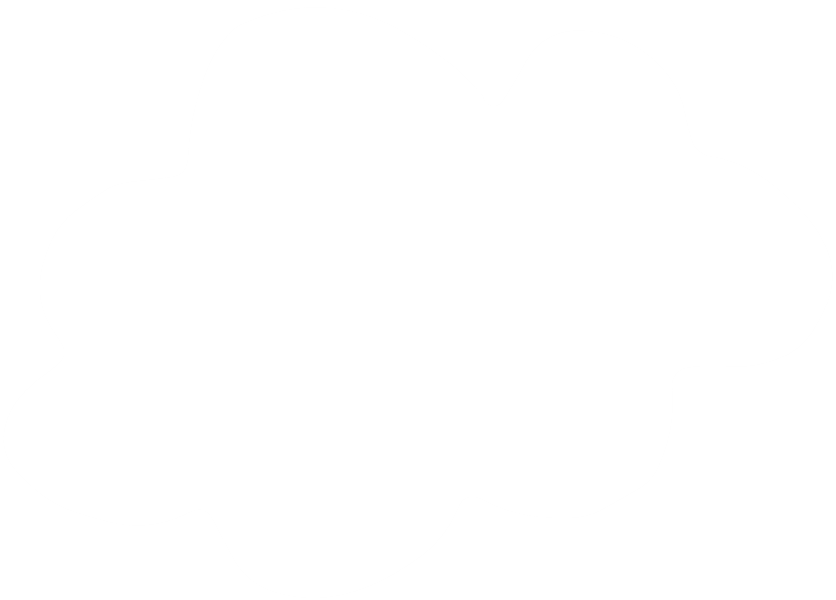 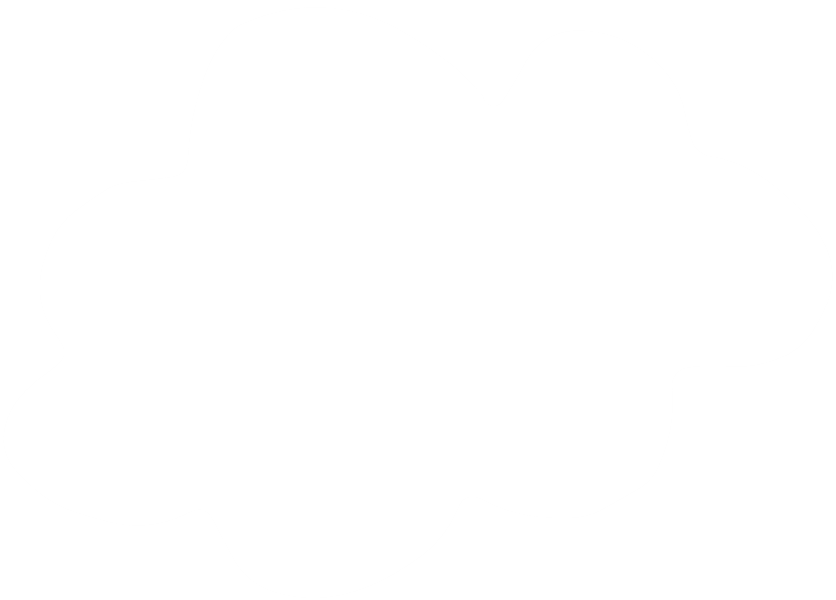 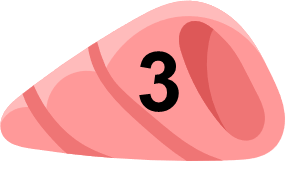 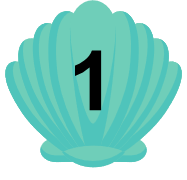 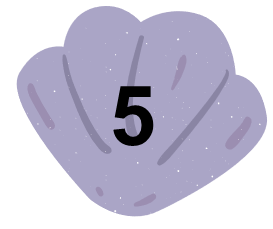 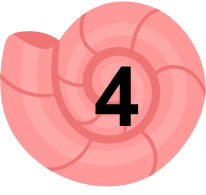 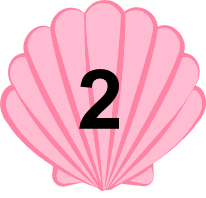 [Speaker Notes: Click vào từng vỏ sò, khi đã trả lời hết, click vào dấu x để tiếp tục bài học]
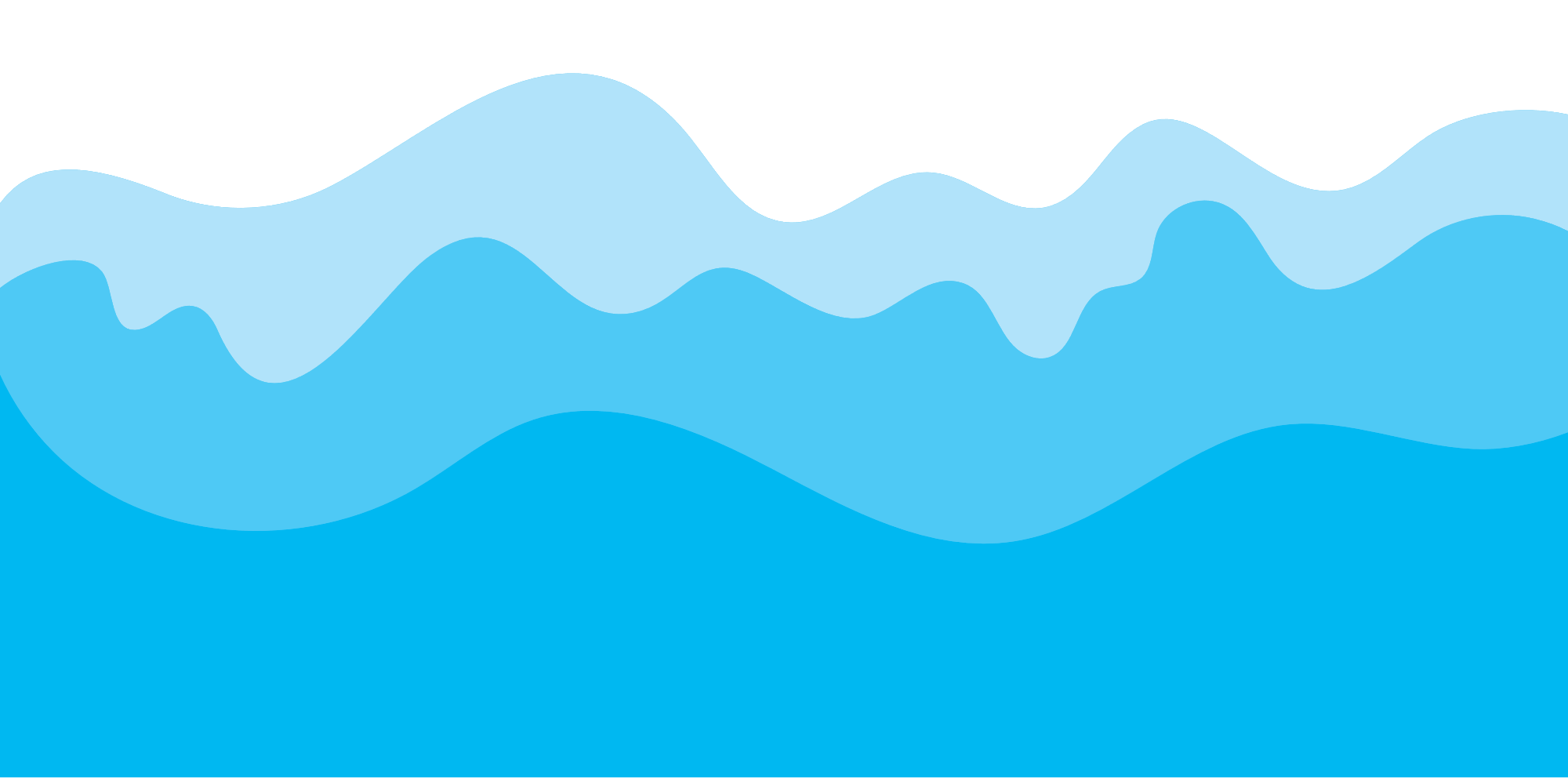 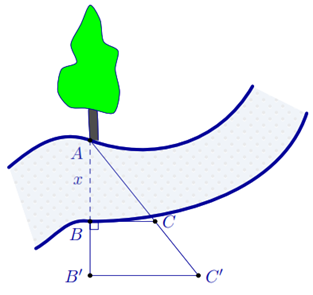 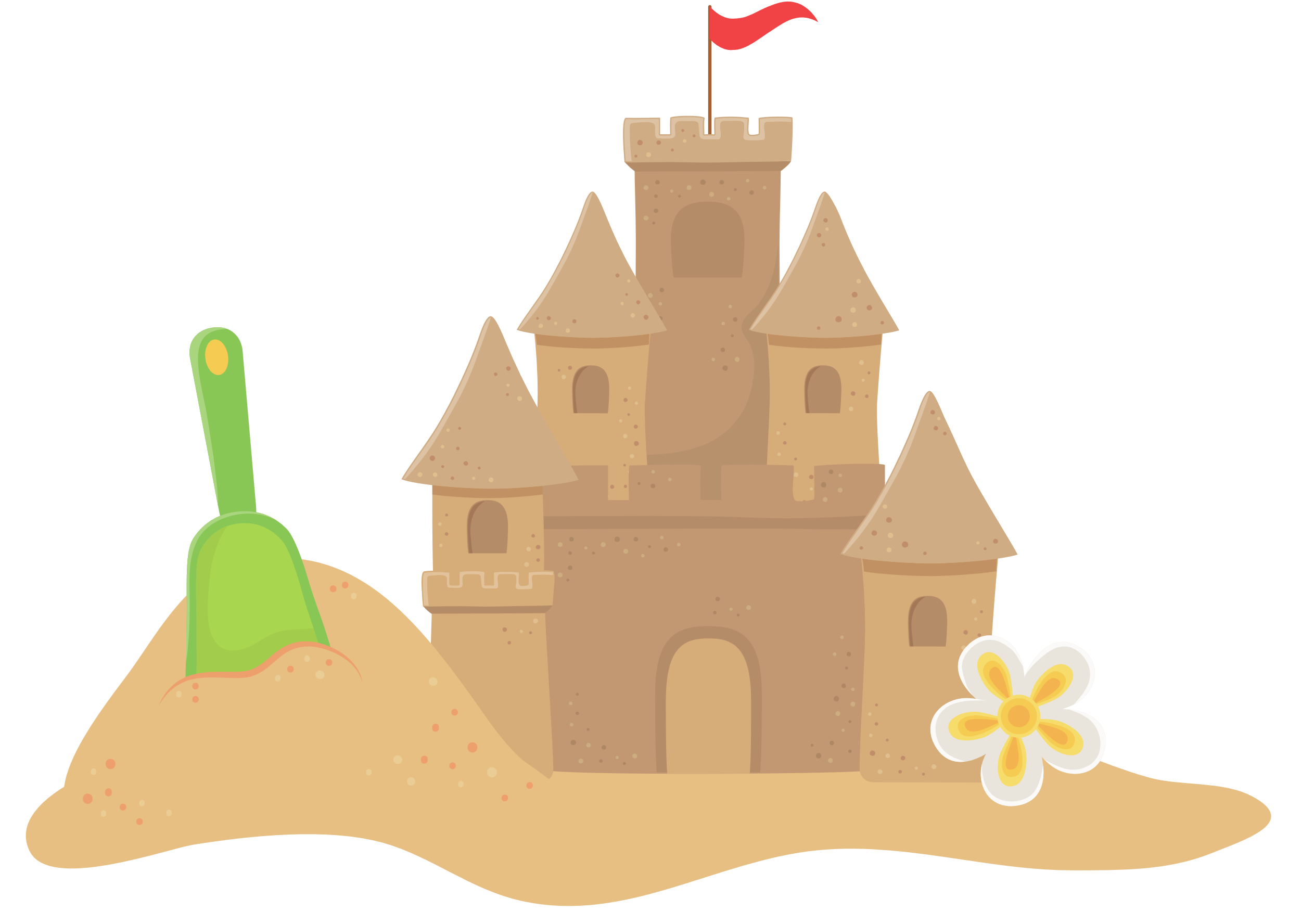 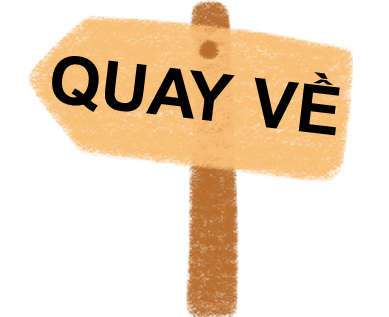 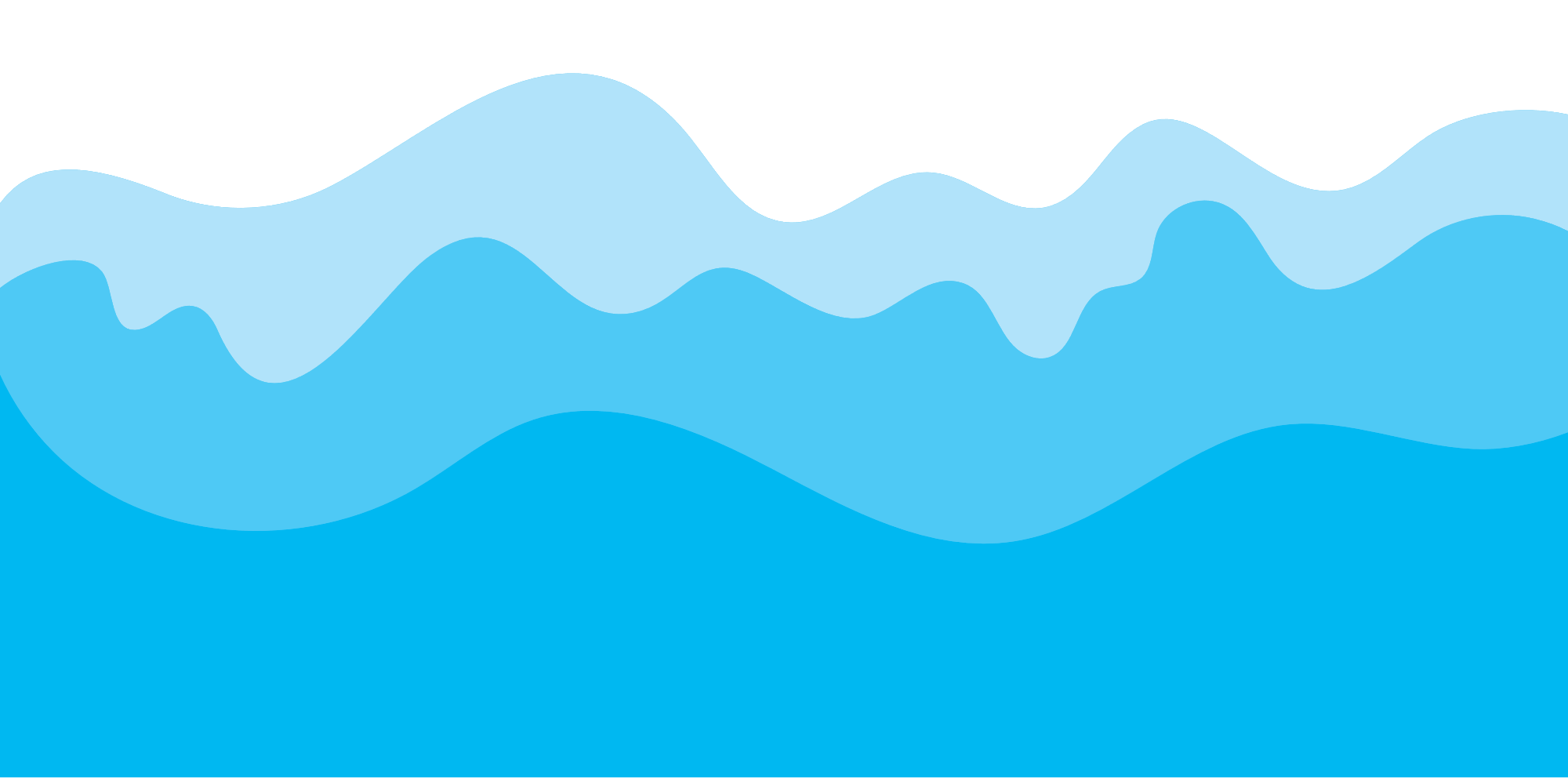 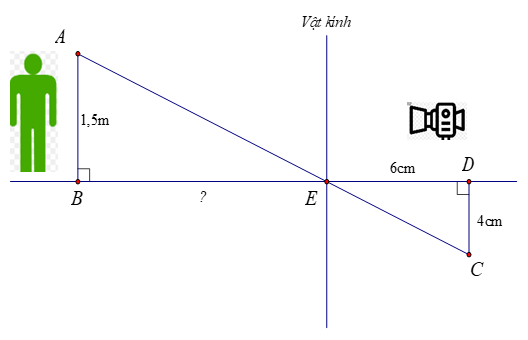 D. 225 cm
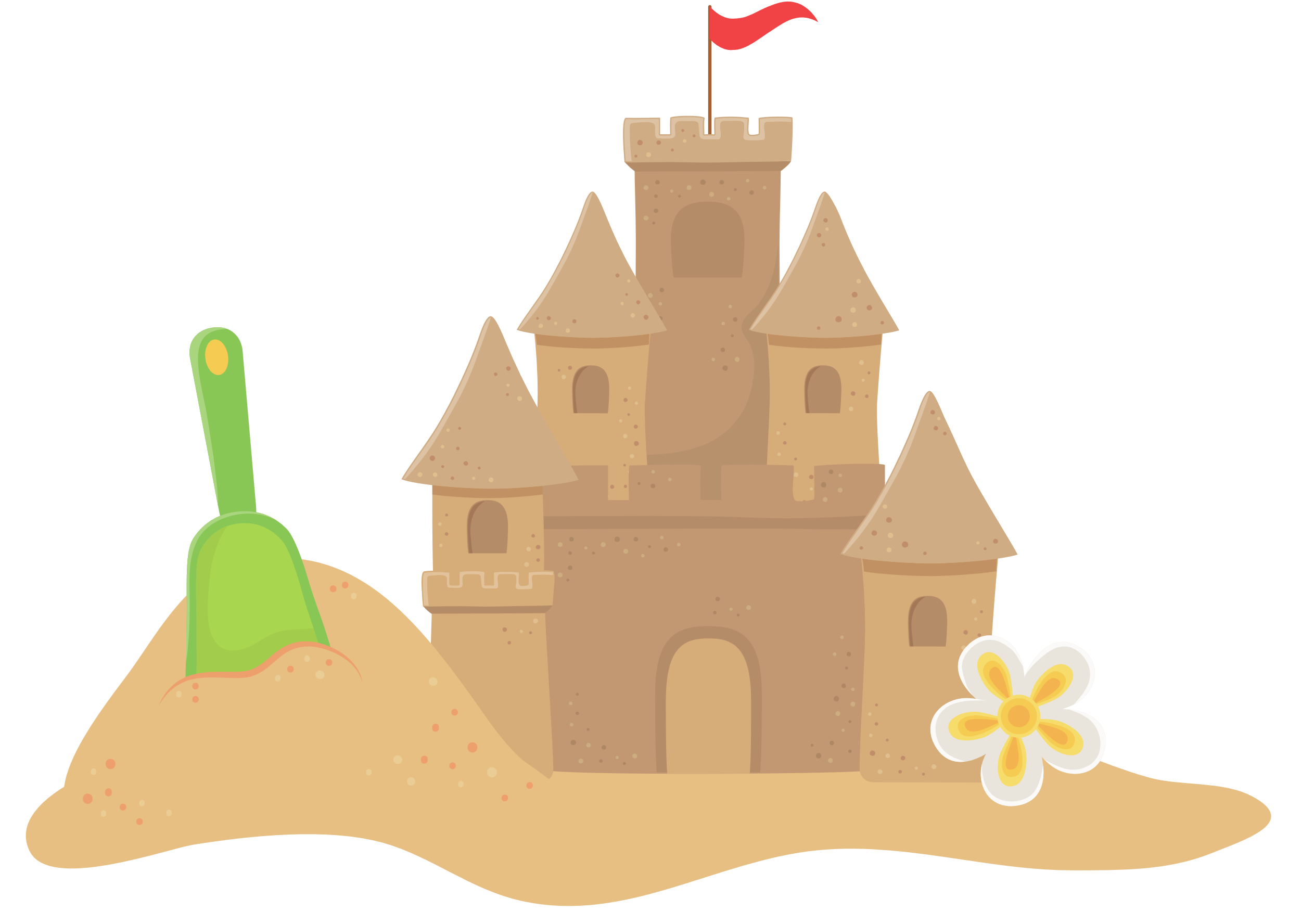 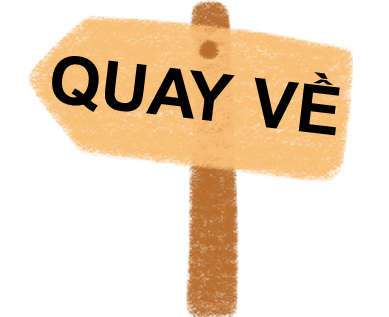 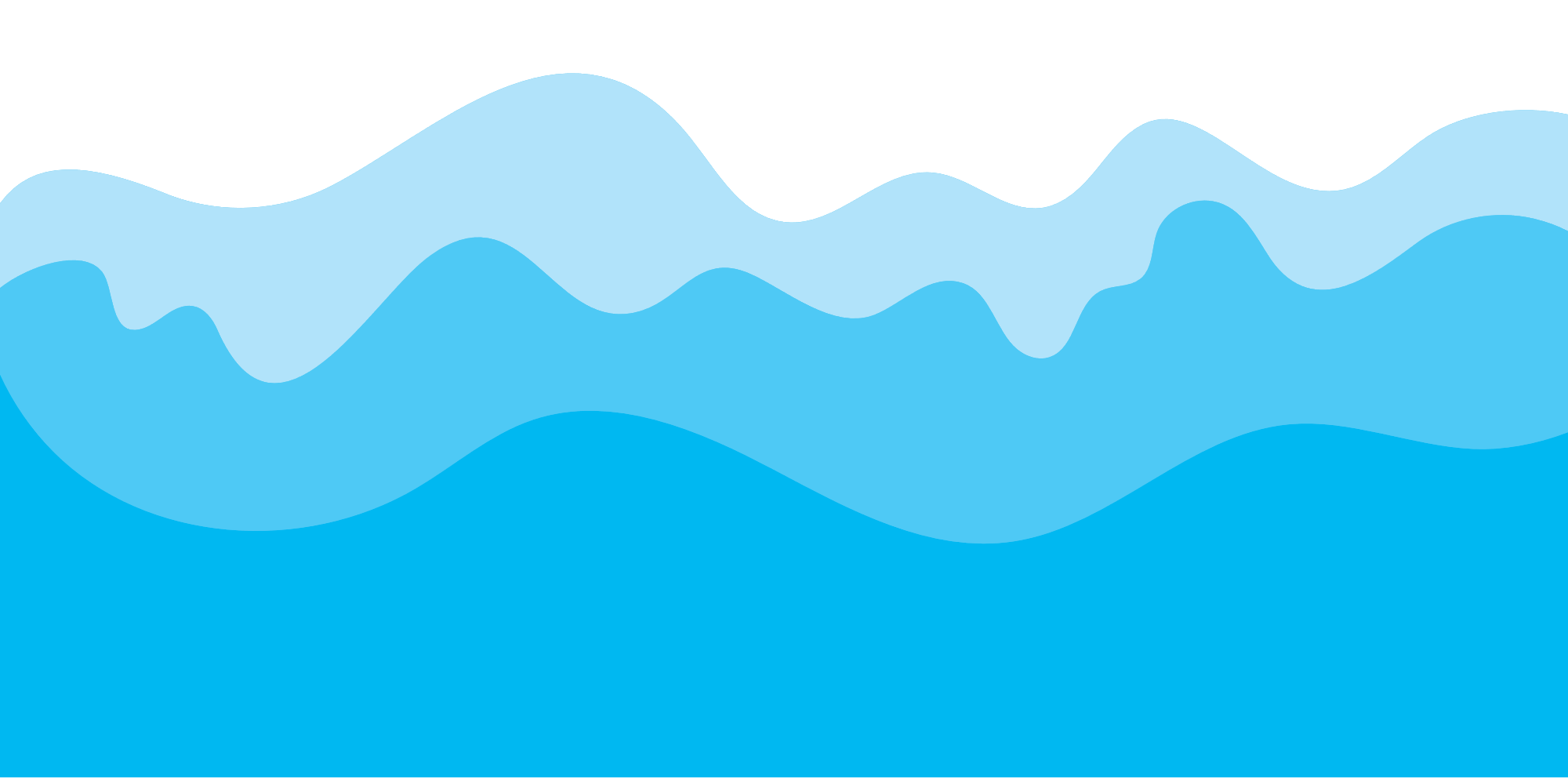 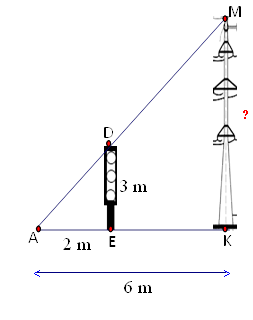 C. 9 m
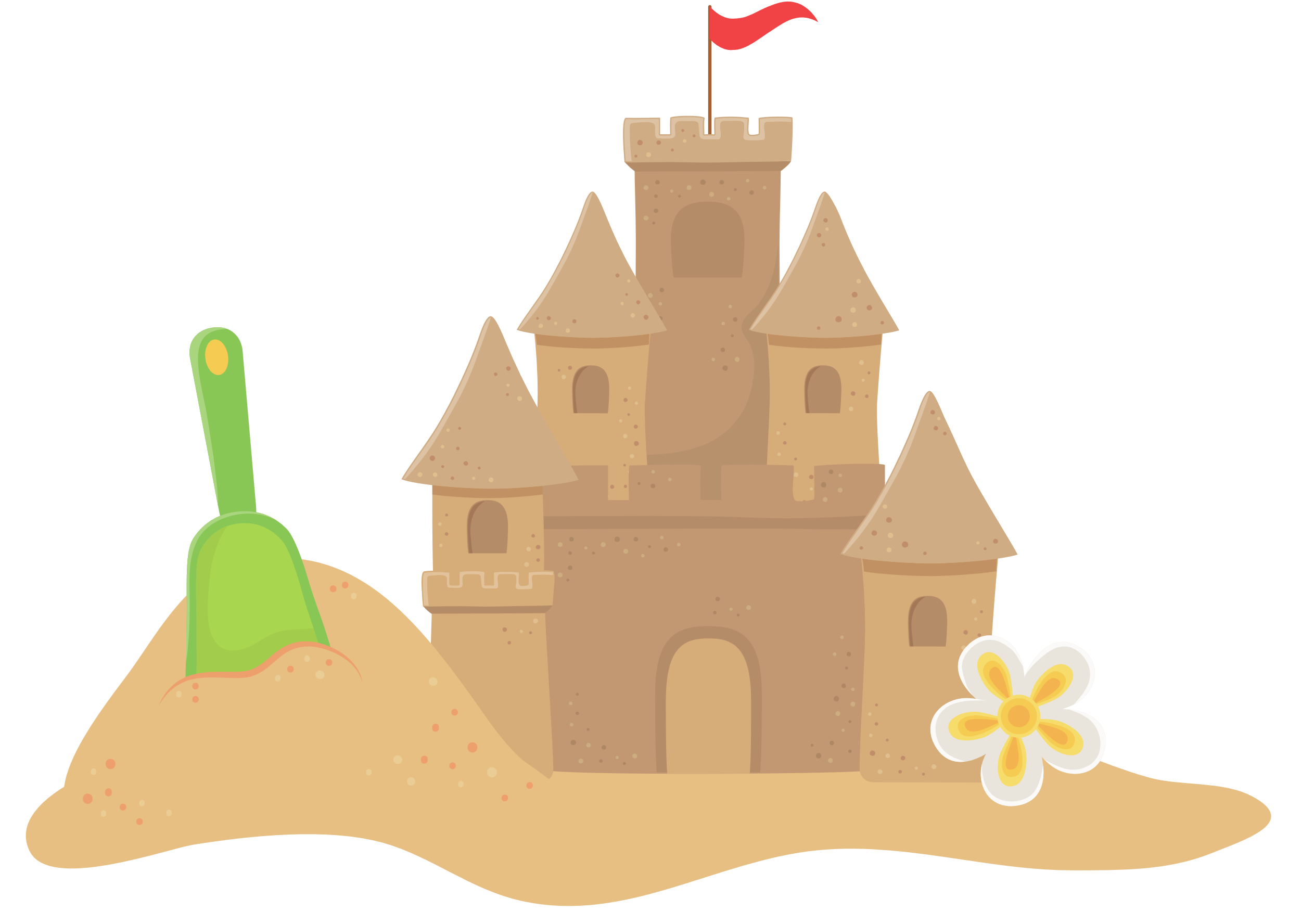 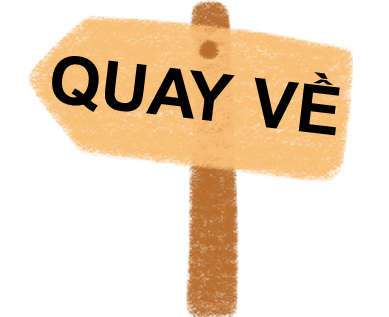 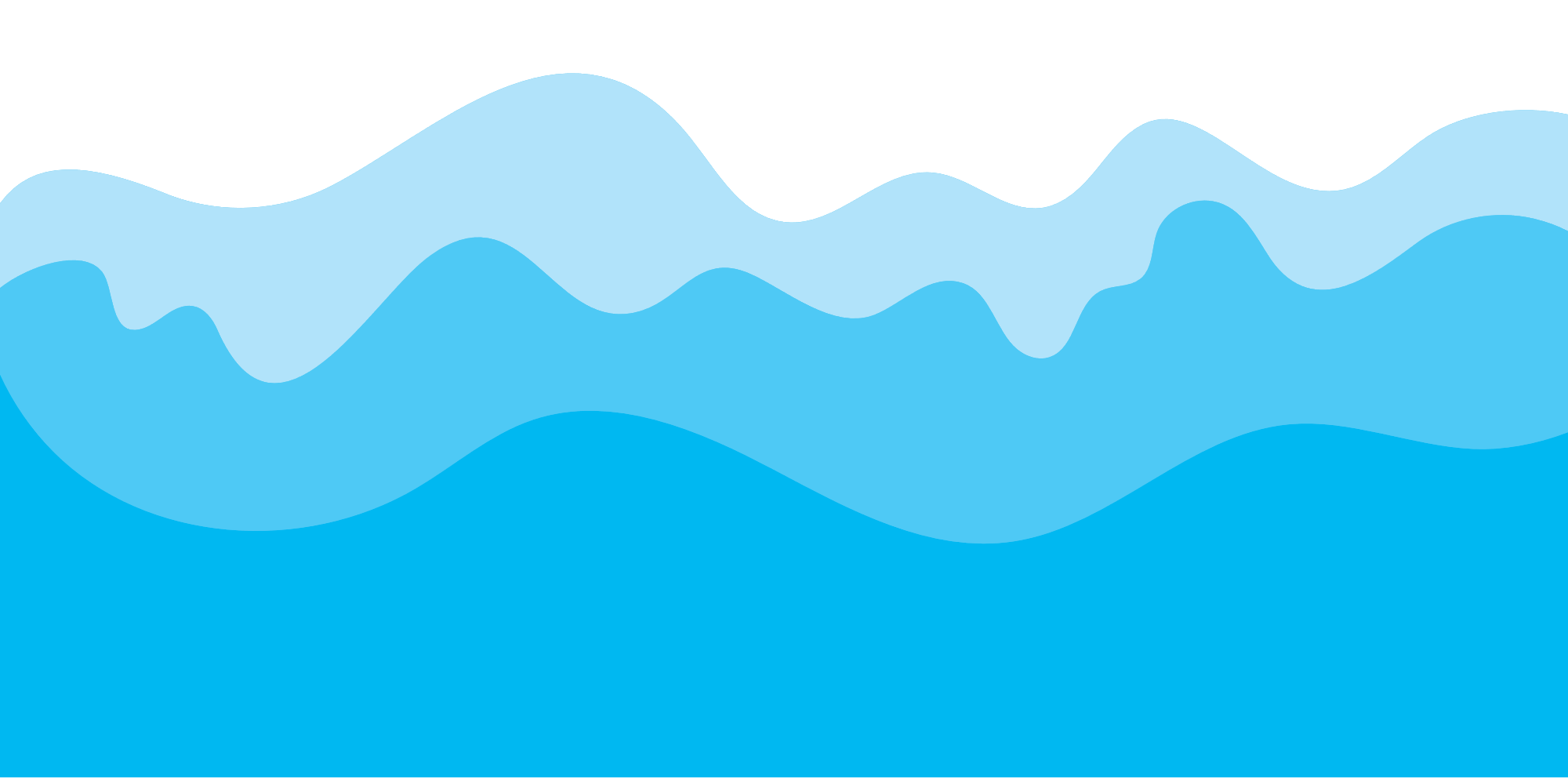 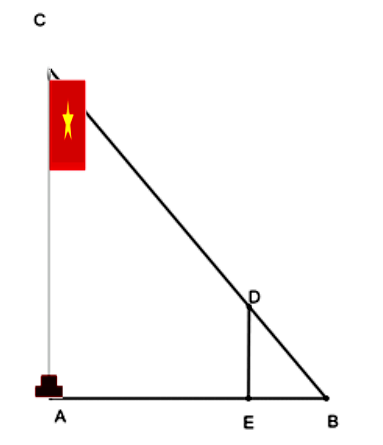 A. 12 m
D. 20 m
B. 22 m
C. 14 m
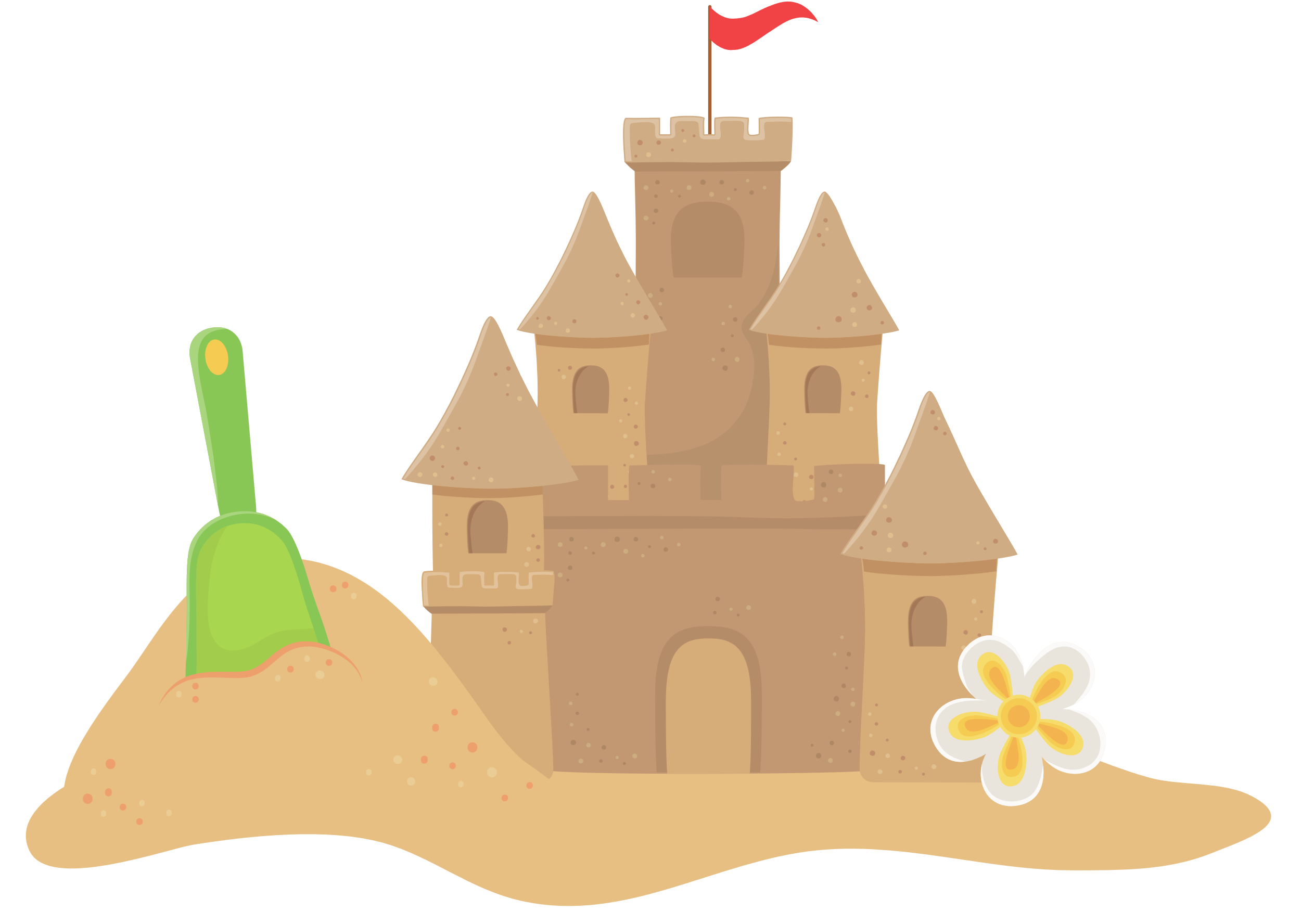 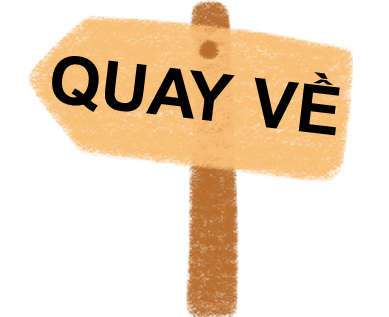 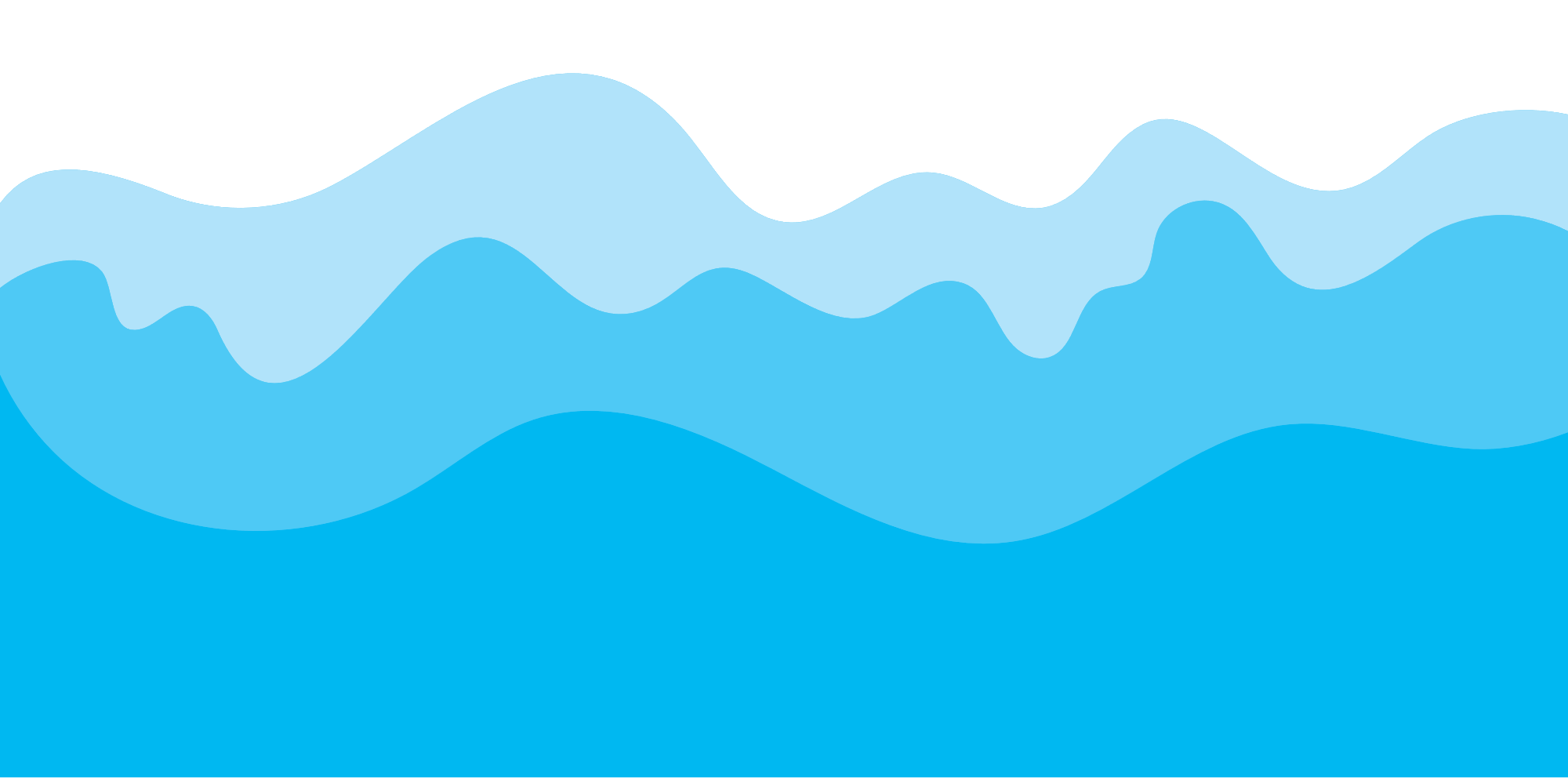 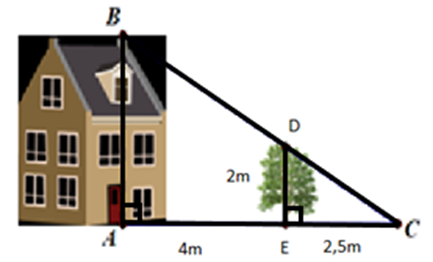 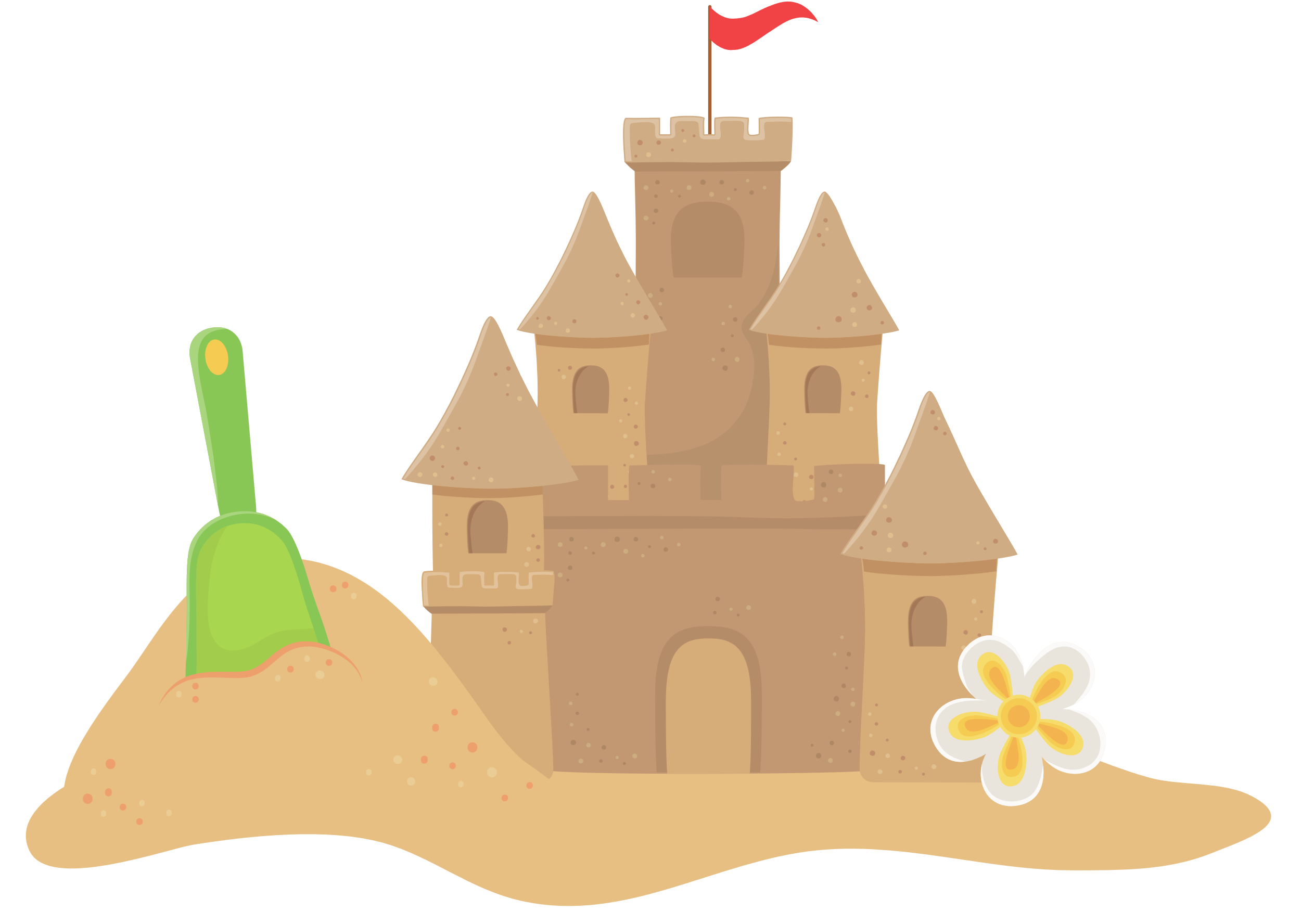 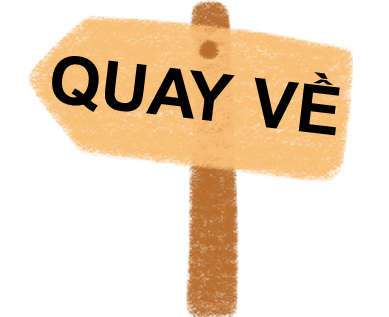 Ôn lại các kiến thức đã học trong bài
Hoàn thành 
các bài tập12,13 trong SBT
Chuẩn bị trước
Bài 3: Đường trung bình của tam giác
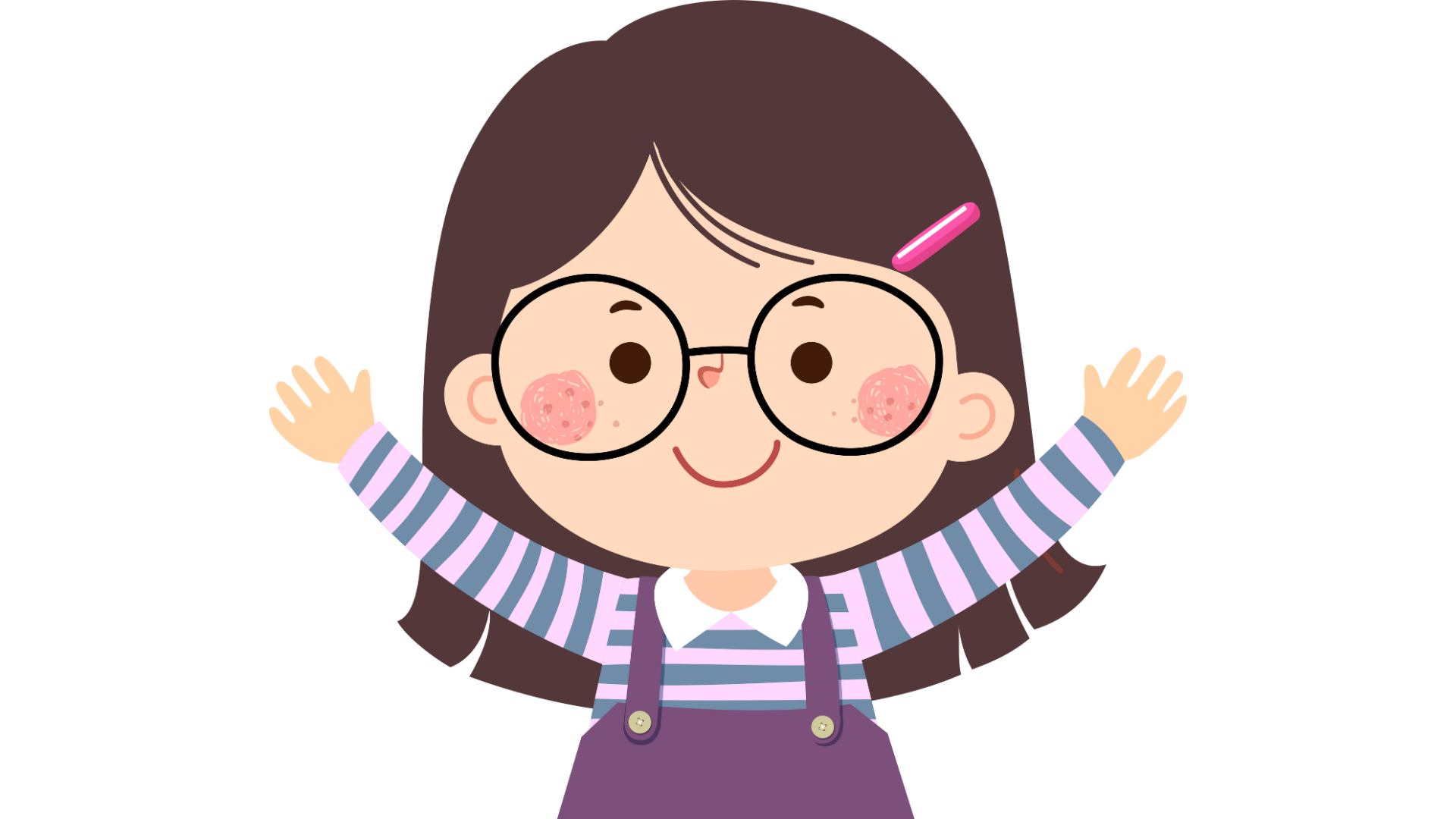 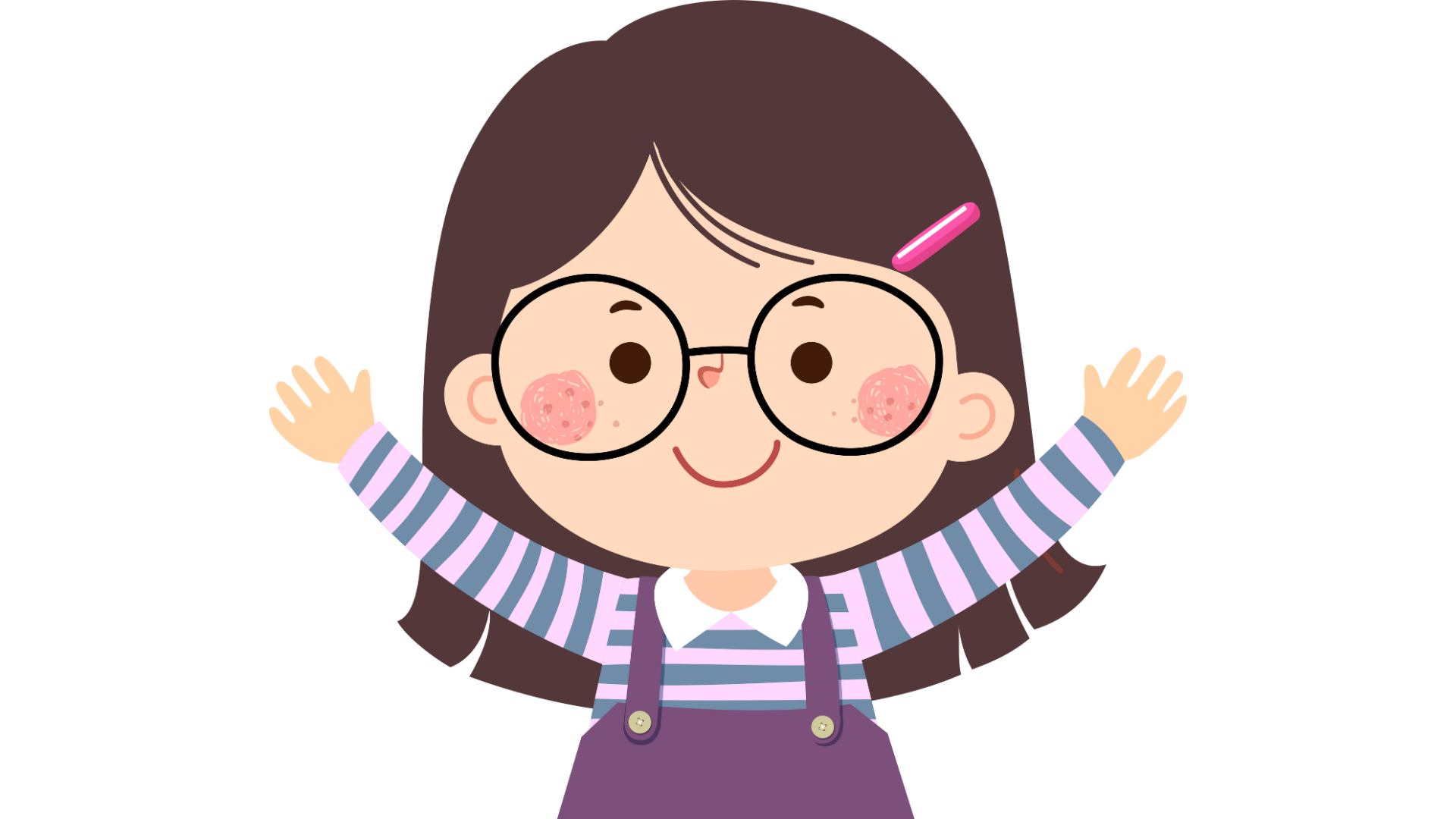 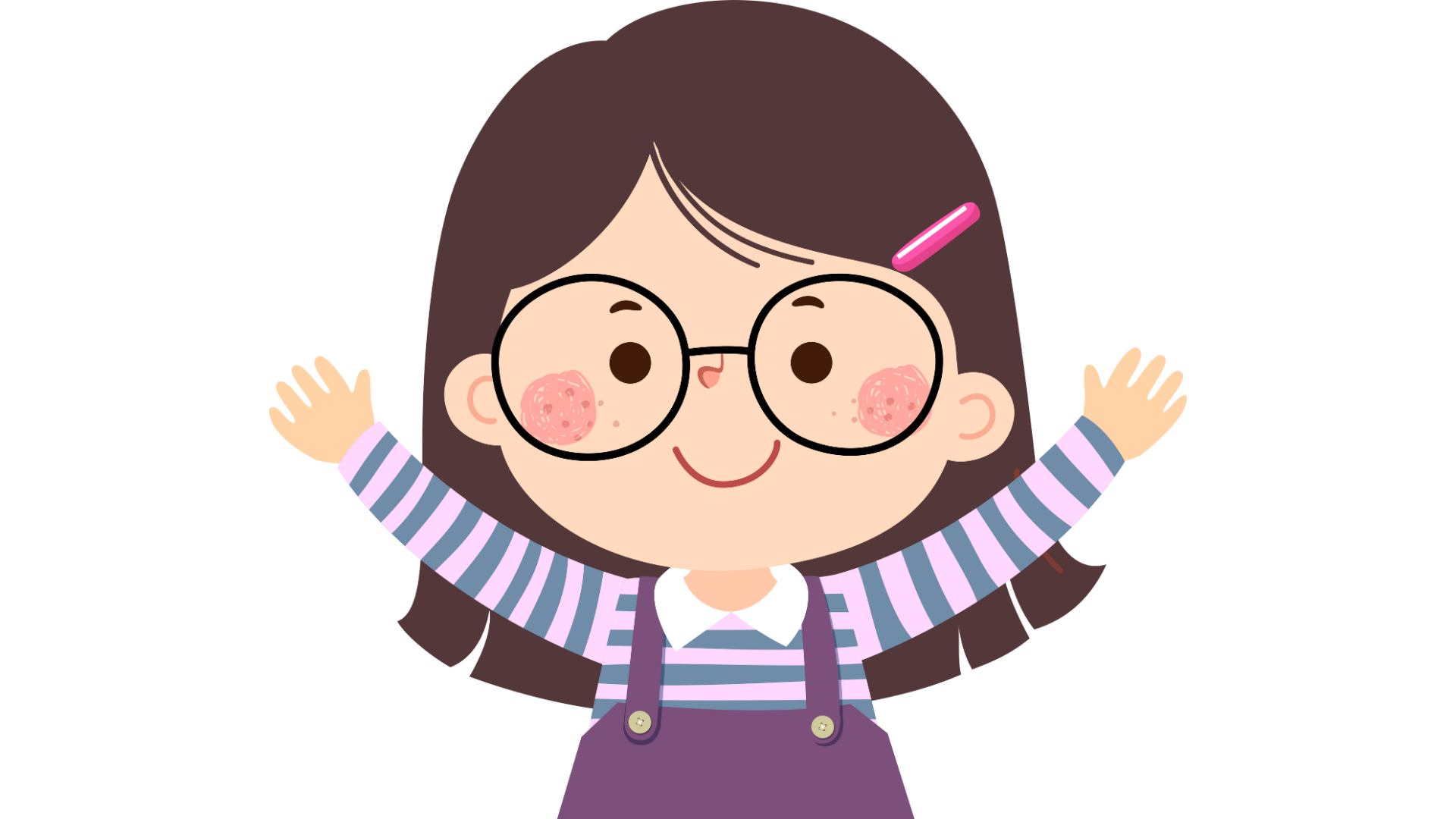